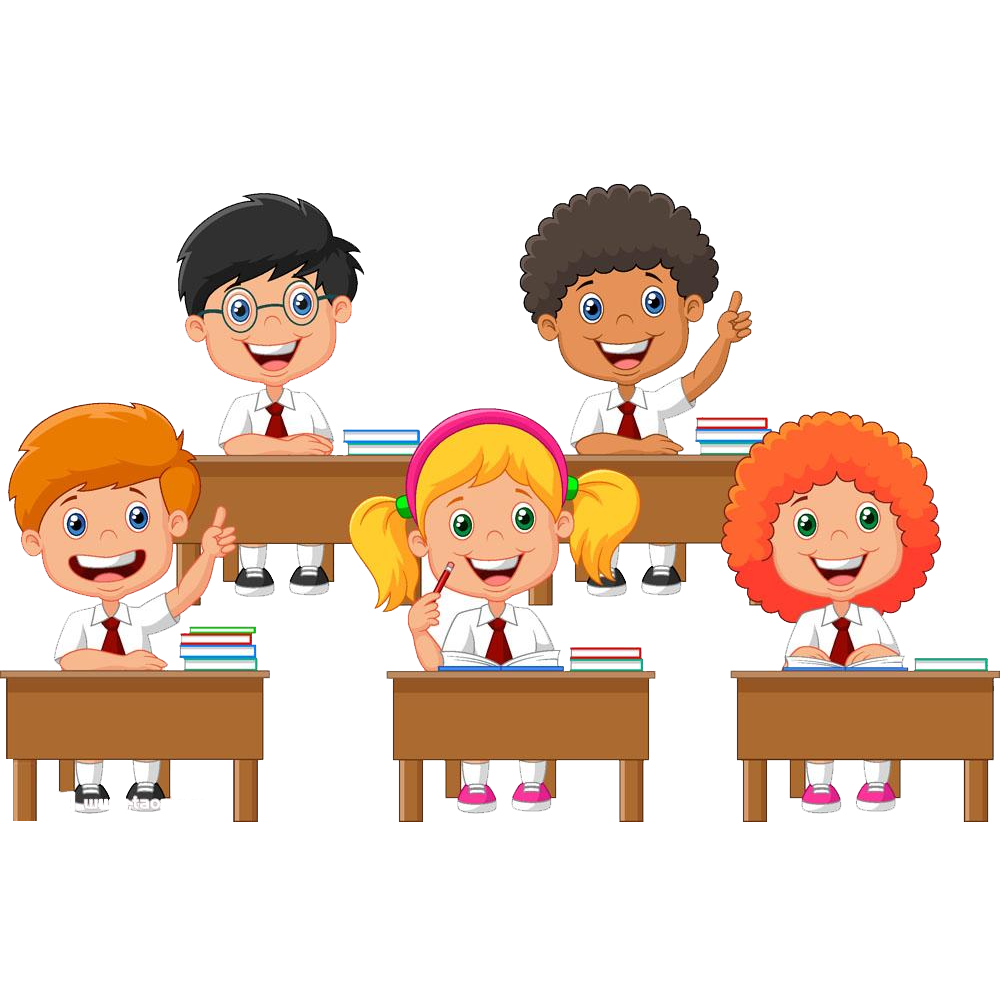 Математика
1 клас
Розділ V. 
Числа 11-20
Урок 84
Десятковий склад числа
Організація класу
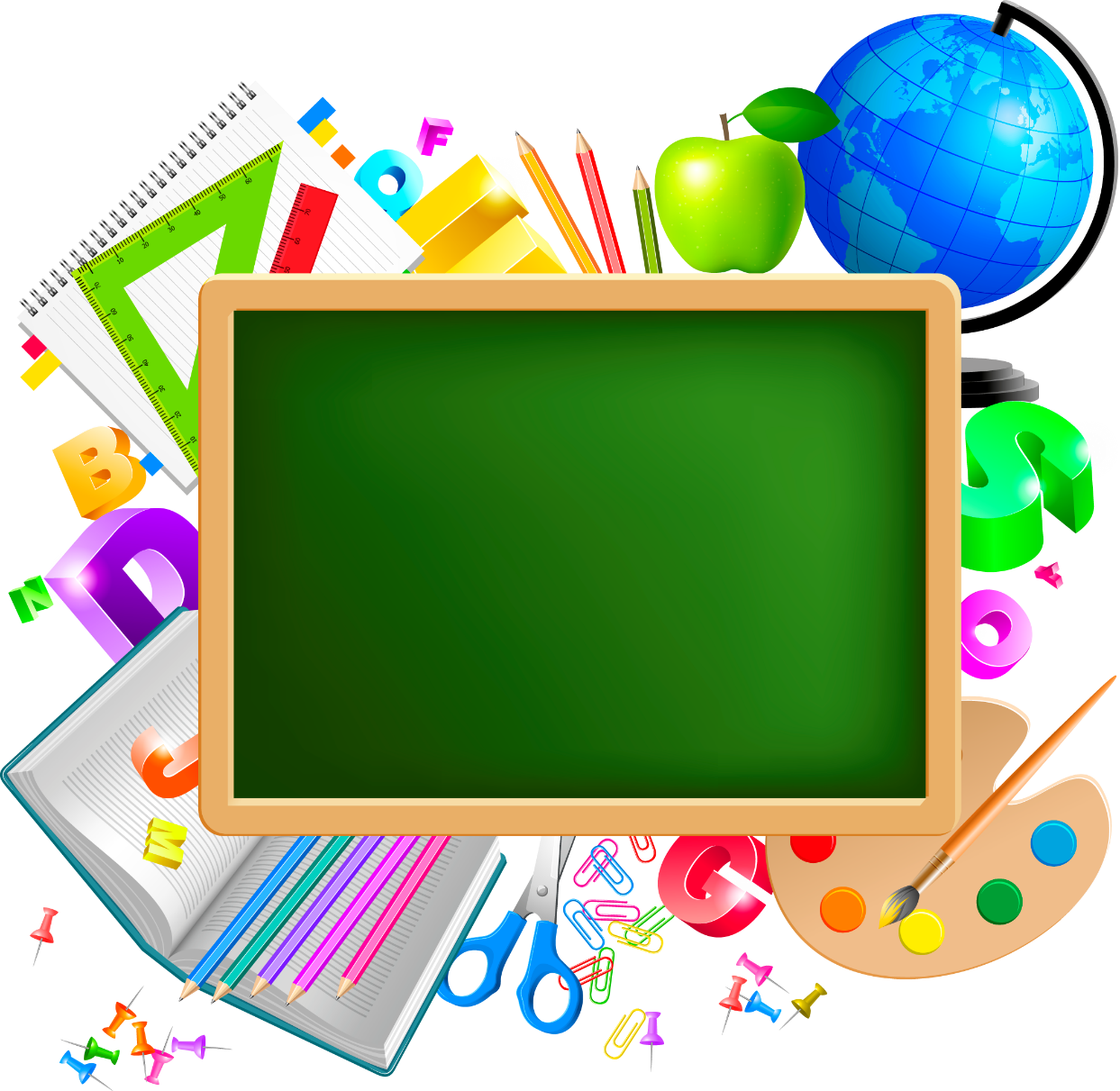 Гарно й зручно ми сідаєм,
Щось нове завжди вивчаєм.
Те, що вчили - пригадаєм,
Будь уважний, починаєм!
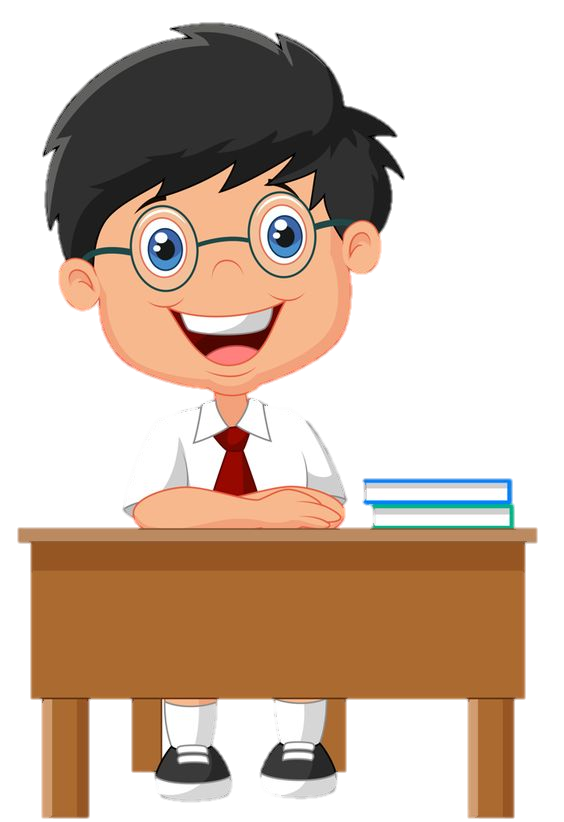 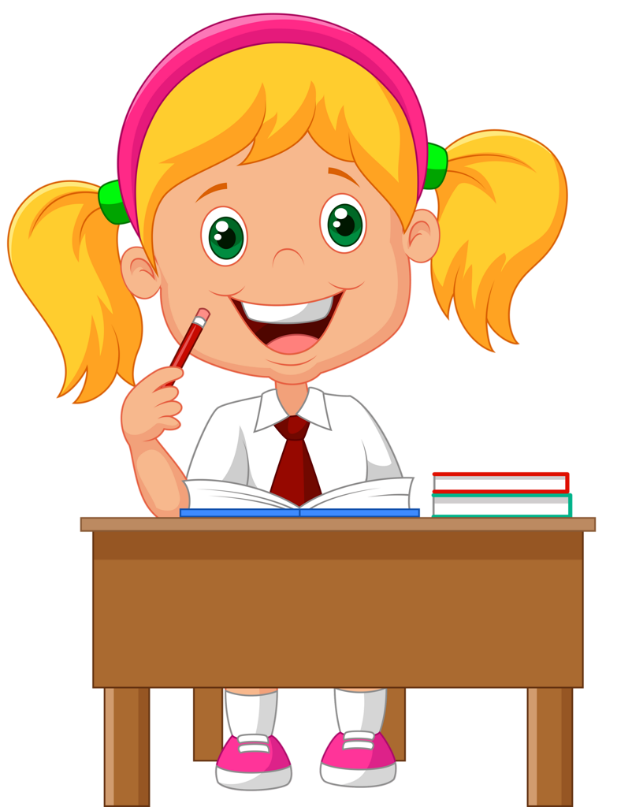 Очікування від уроку  «Печиво від совенят»
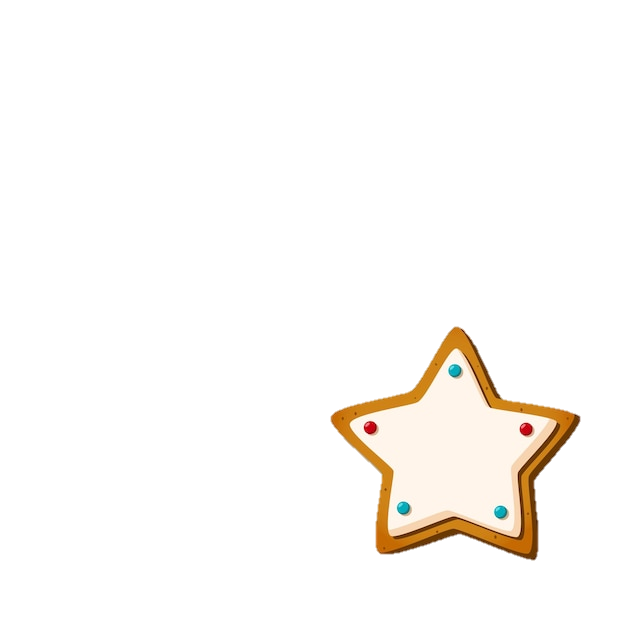 Совенята пригощають своїм печивом з передбаченнями. Печиво з яким написом ти вибираєш?
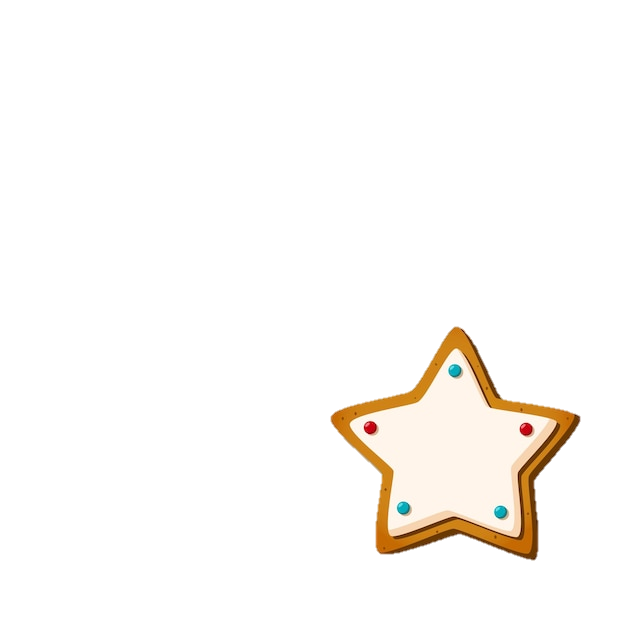 Мені вдасться швидко рахувати
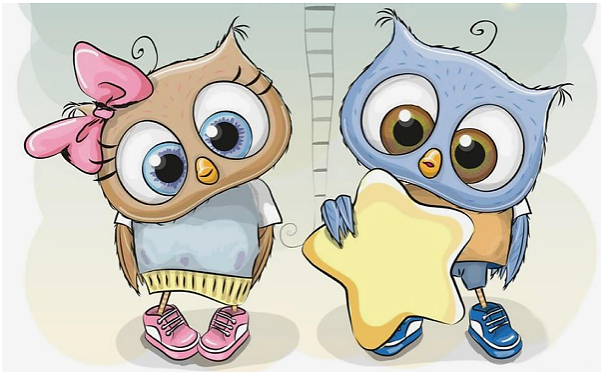 Відкрию нові знання
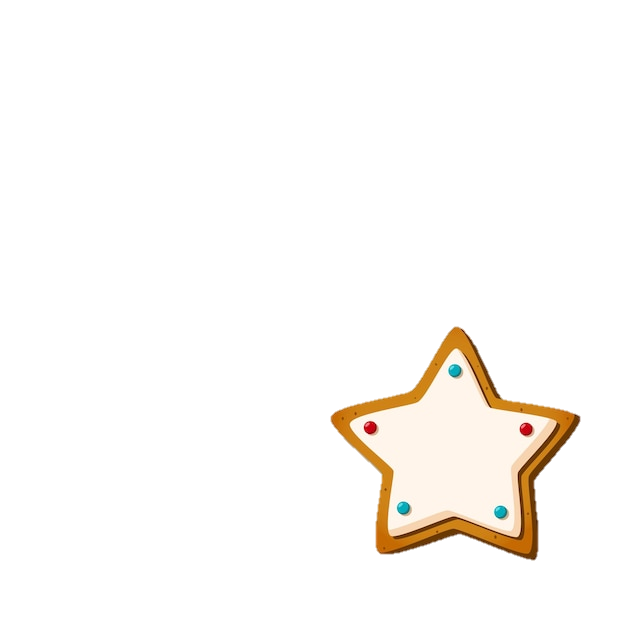 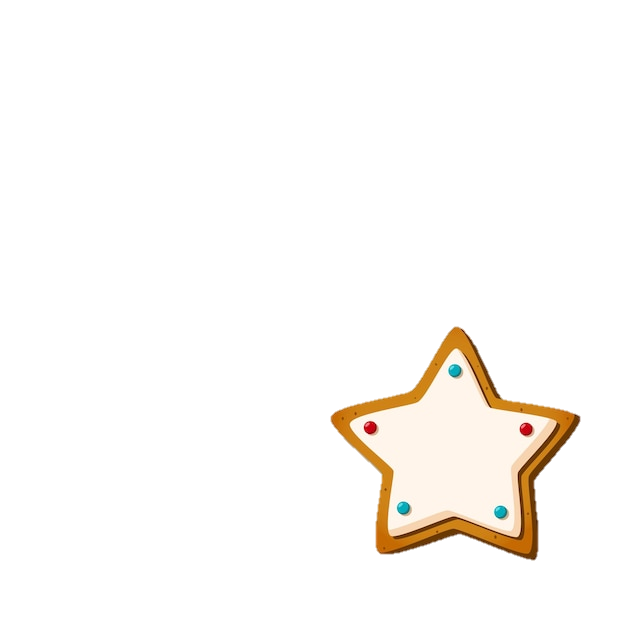 Я легко розв’яжу задачі
Красиво напишу в зошиті
Лічба парами від 2 до 20
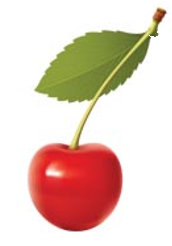 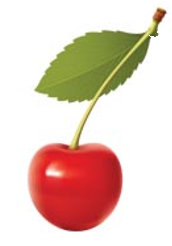 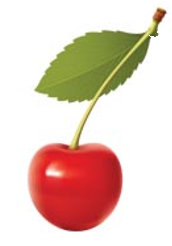 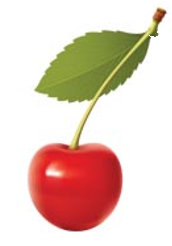 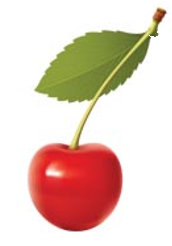 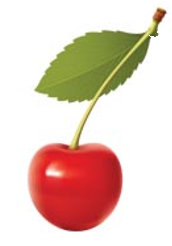 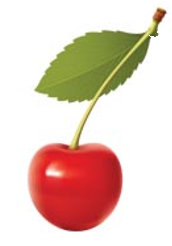 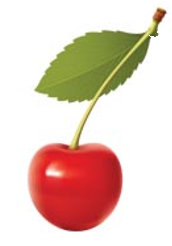 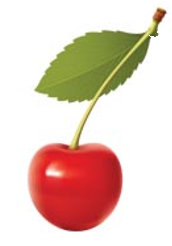 1
3
5
7
9
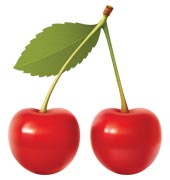 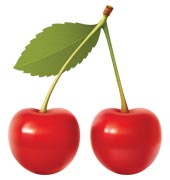 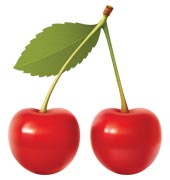 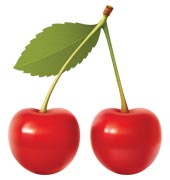 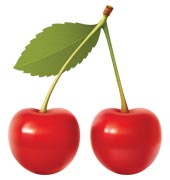 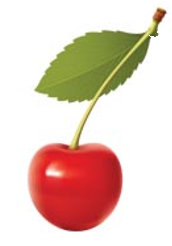 8
0
2
4
6
1
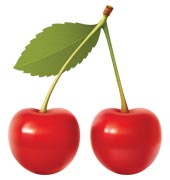 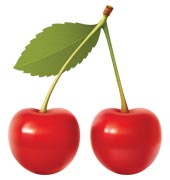 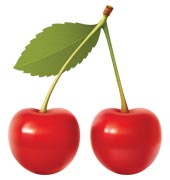 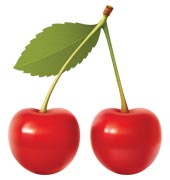 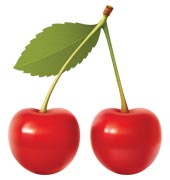 6
8
1
2
1
4
1
1
2
0
Гра «Закінчи речення»
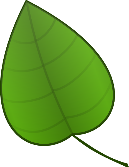 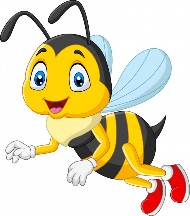 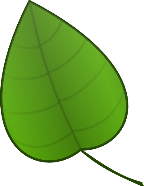 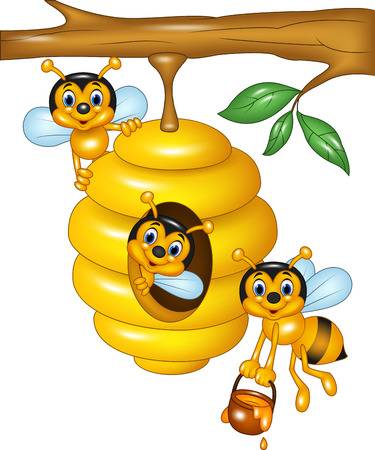 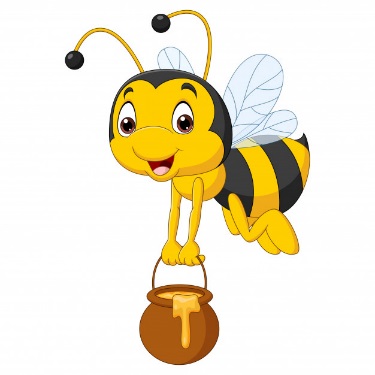 11 – це 10 і …
1
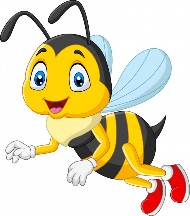 14 – це 10 і …
4
7
5
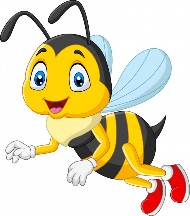 16 – це 10 і …
6
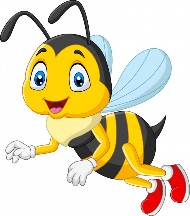 17 – це 10 і …
7
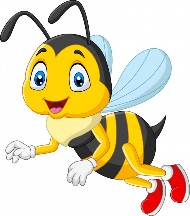 4
13 – це 10 і …
3
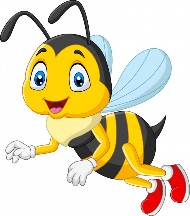 20 – це 10 і …
10
Усний рахунок
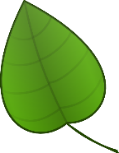 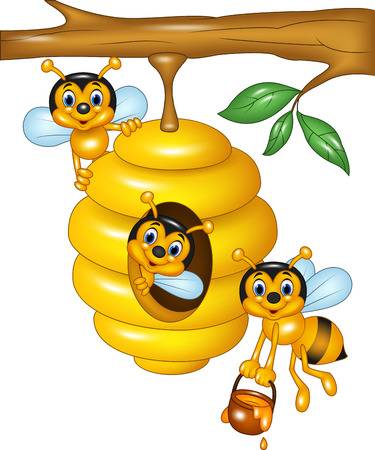 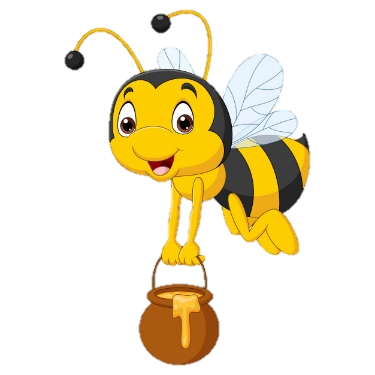 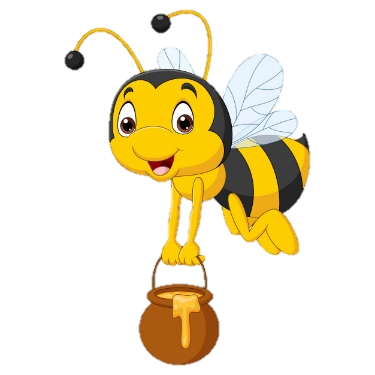 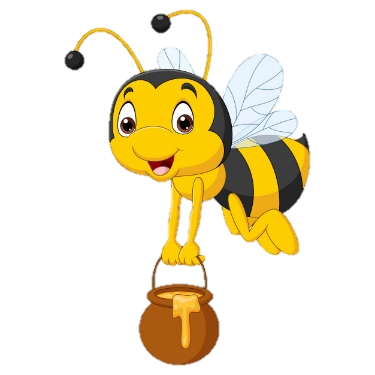 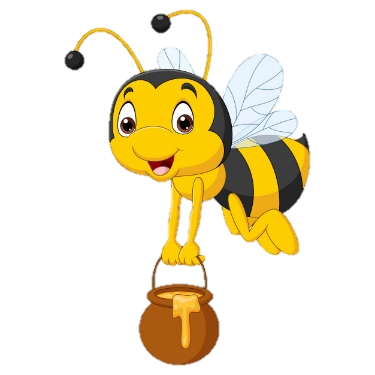 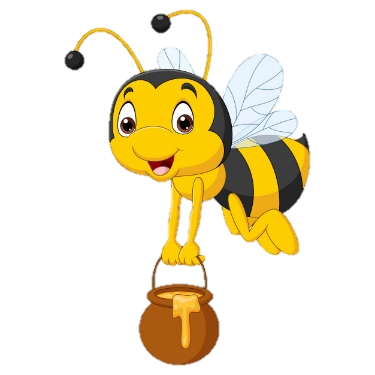 10
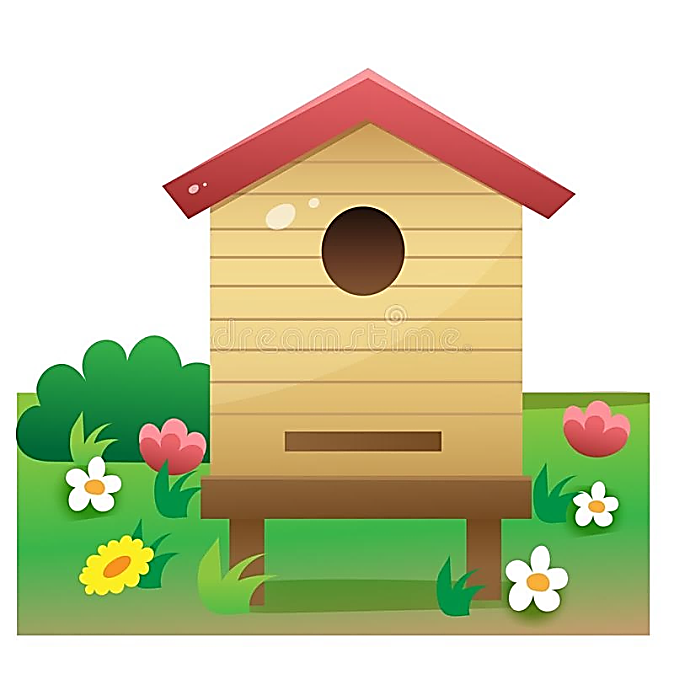 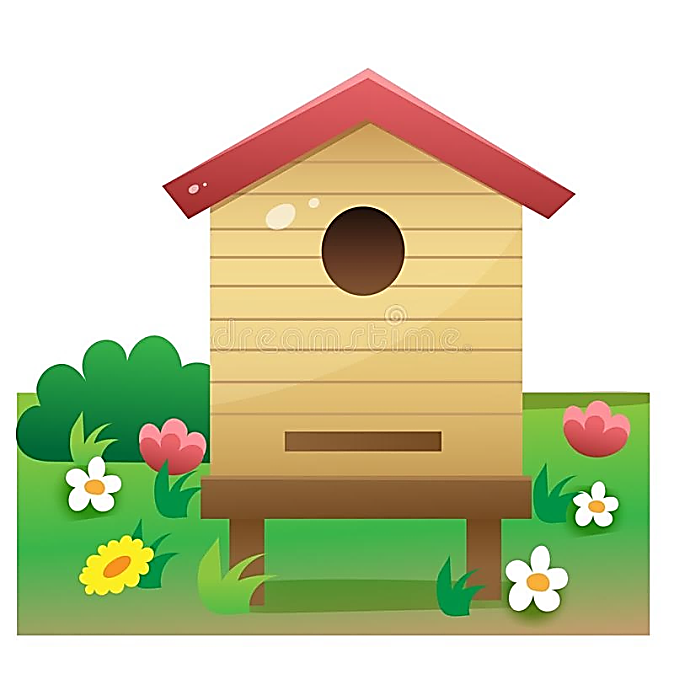 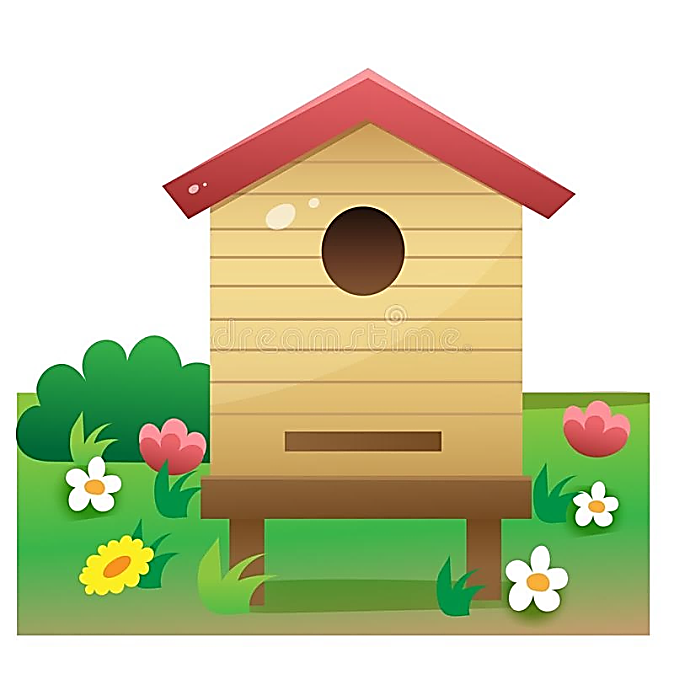 13
16
15
10
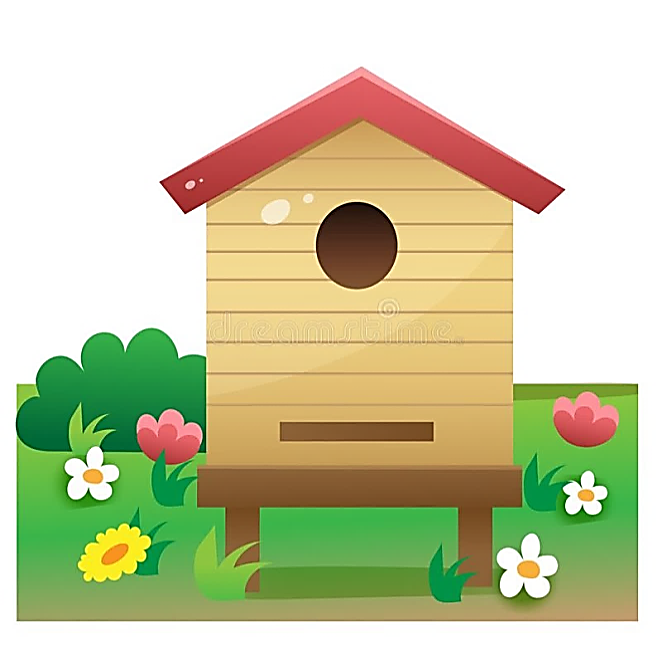 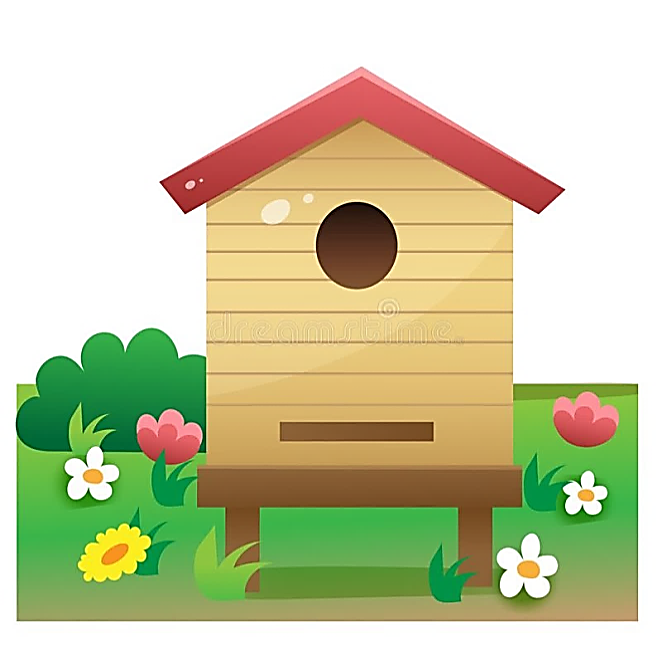 5 + 10
10 + 3
16 – 6
10 + 6
17 – 7
Усний рахунок
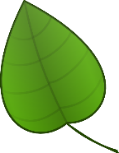 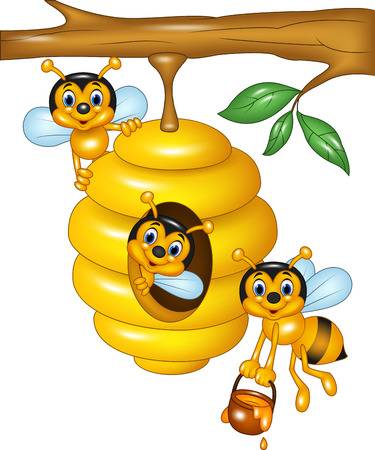 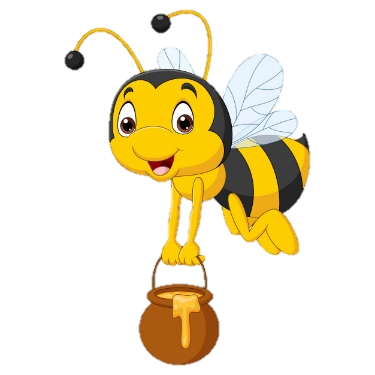 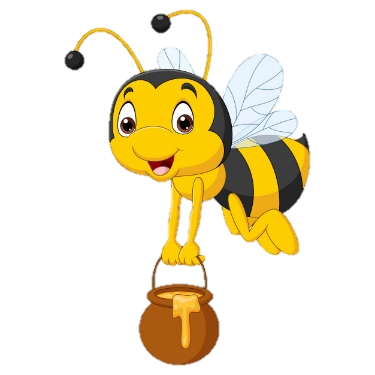 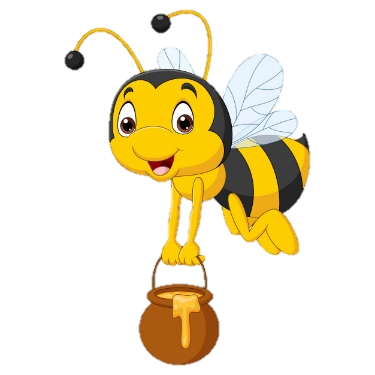 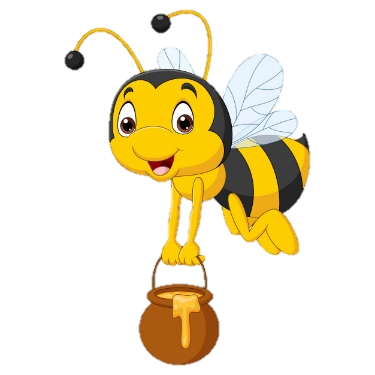 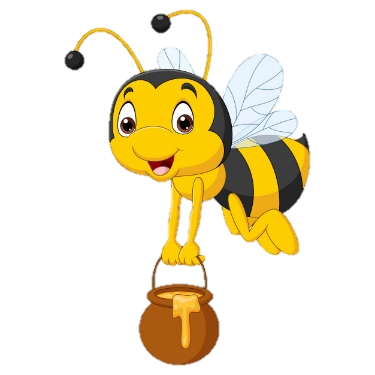 9
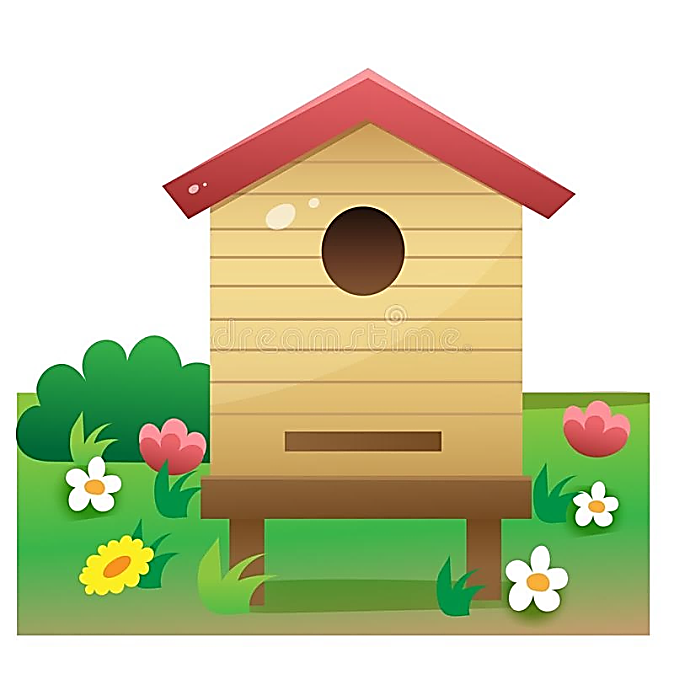 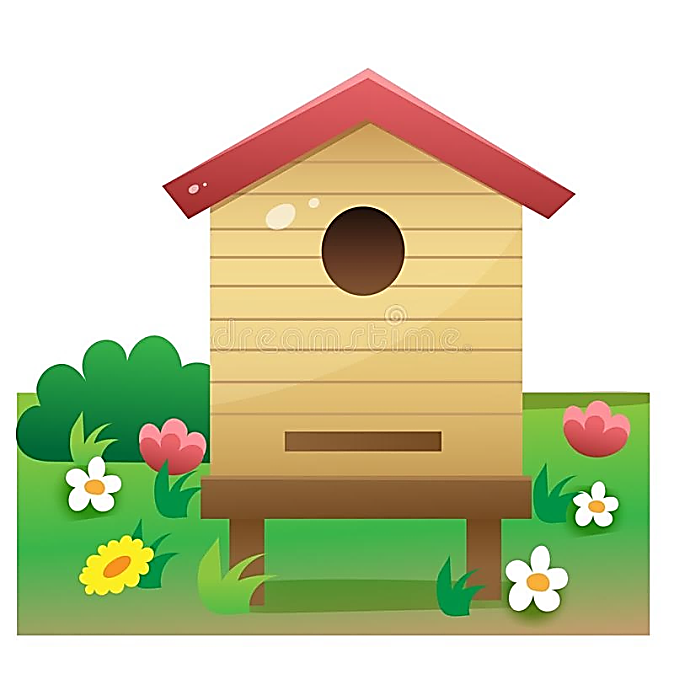 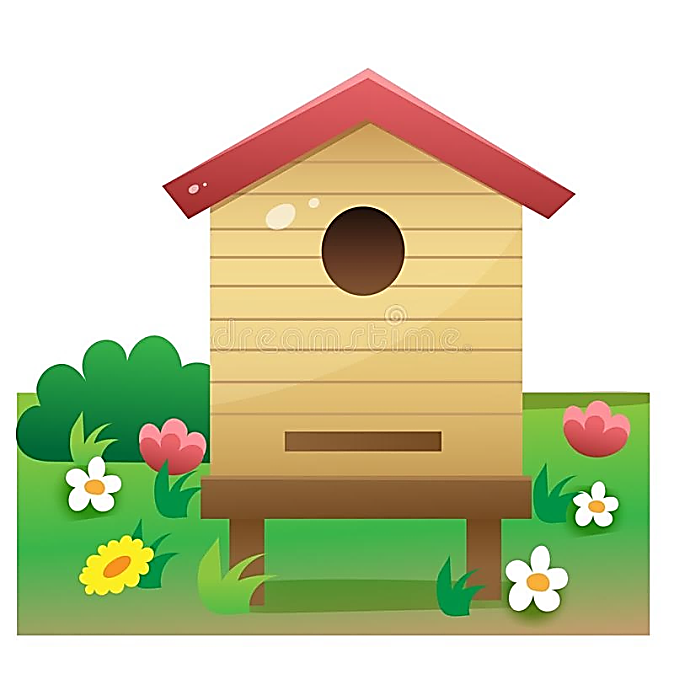 18
14
6
11
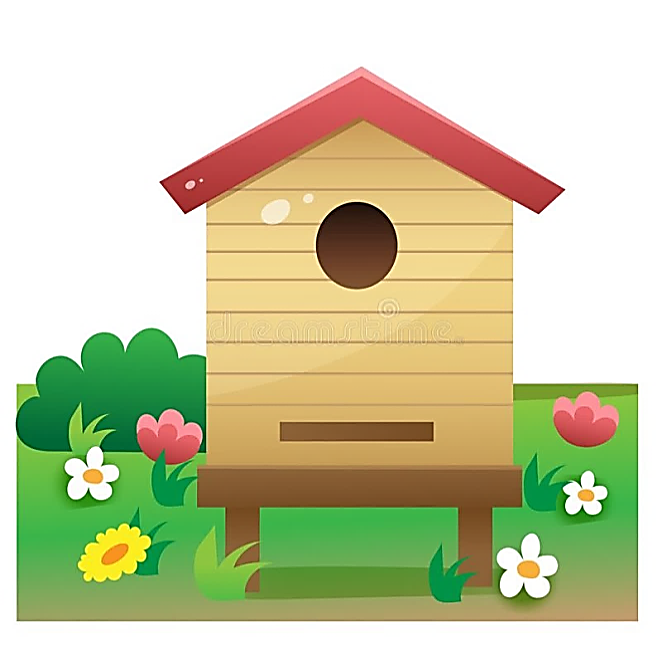 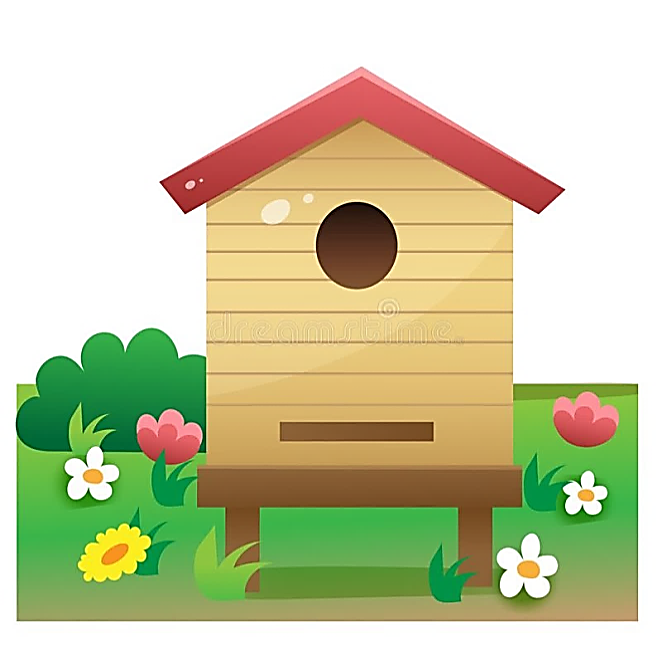 10 + 1
4 + 10
16 – 10
10 + 8
19 – 10
Повторення про одноцифрове та двоцифрове числа. 
Гра «Вилучи зайве число»
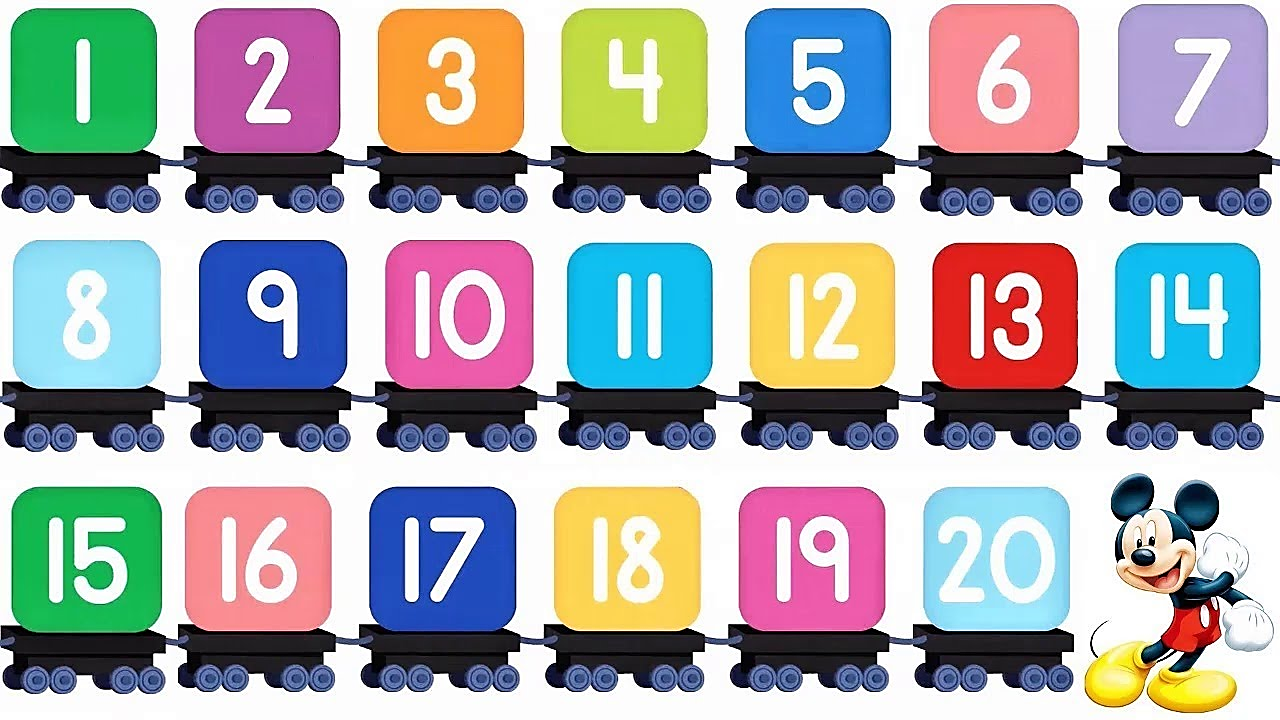 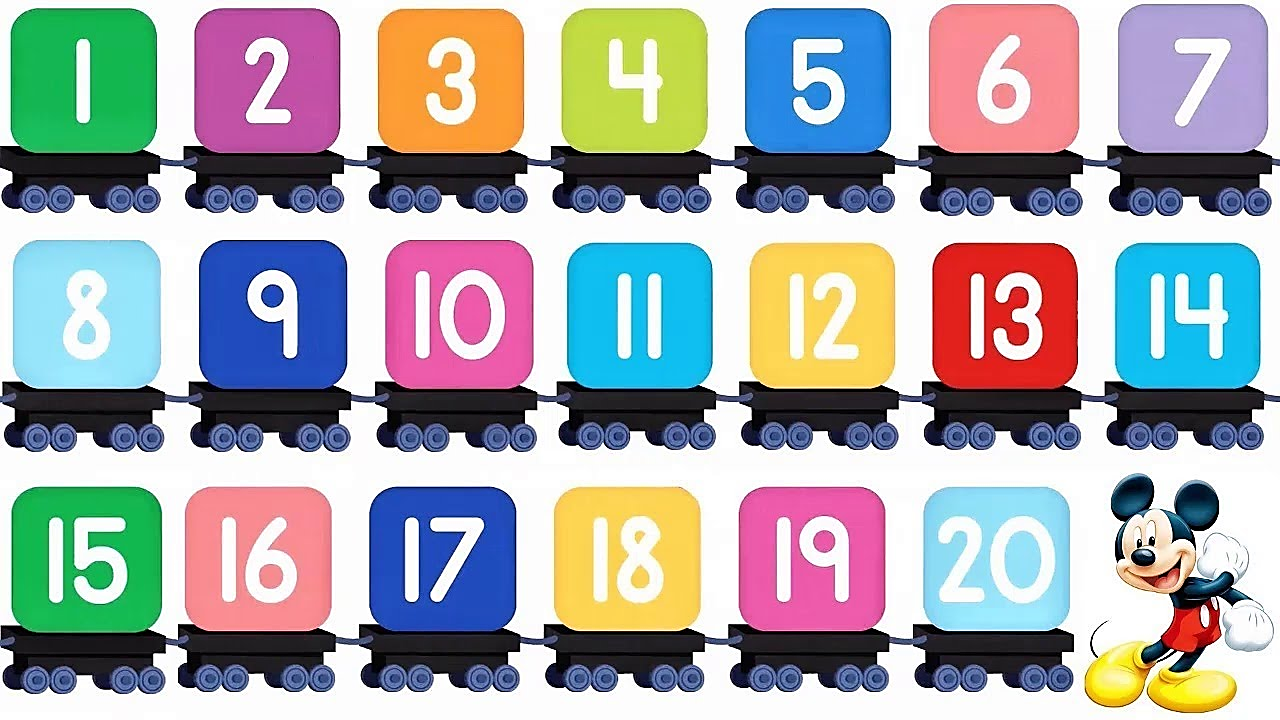 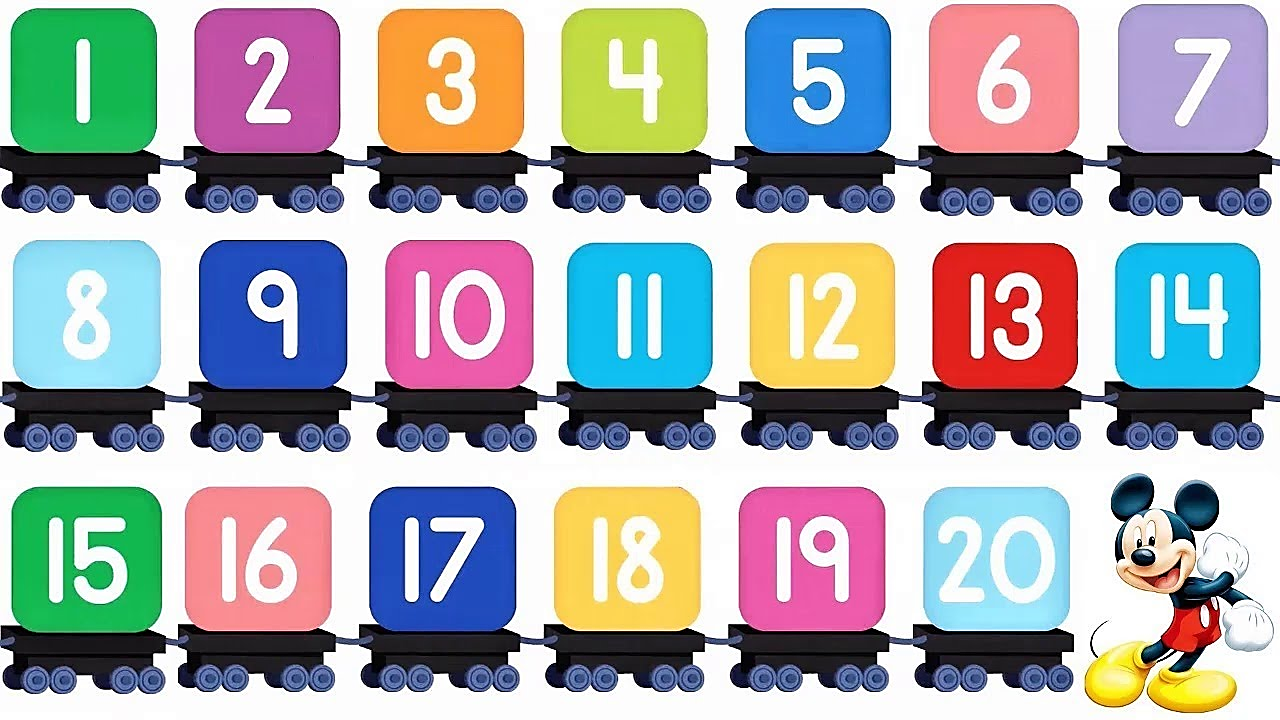 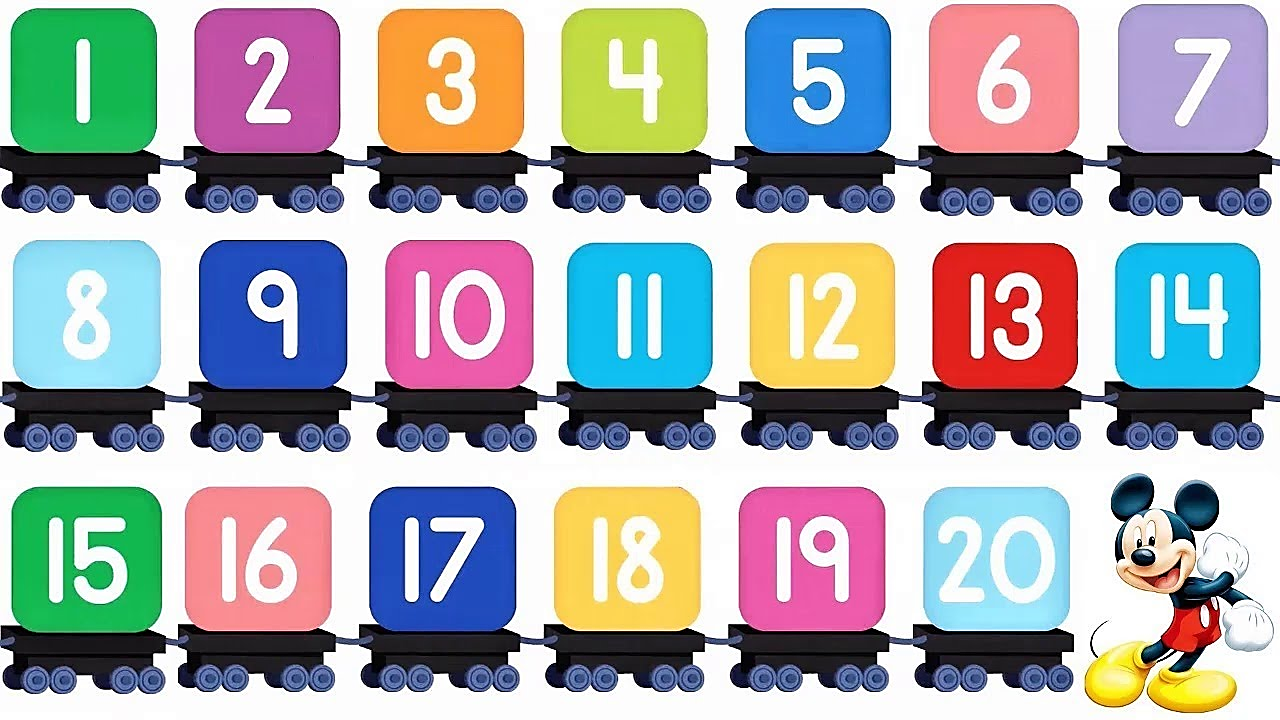 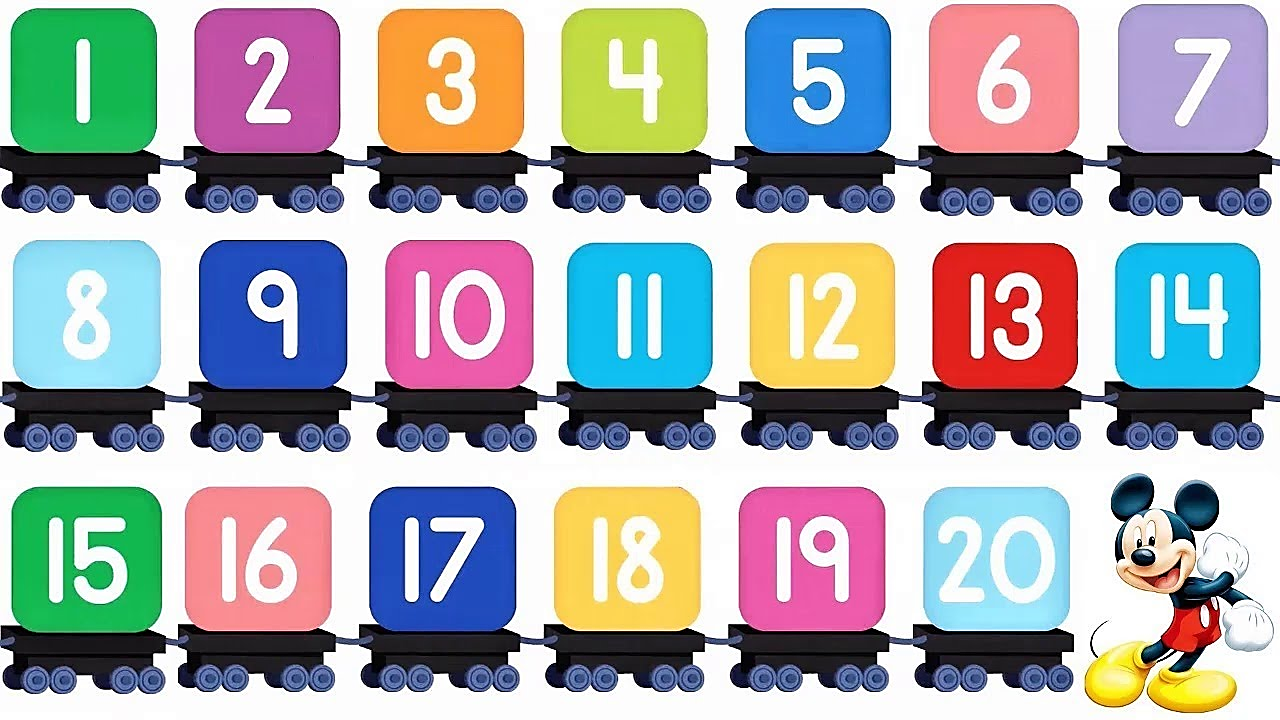 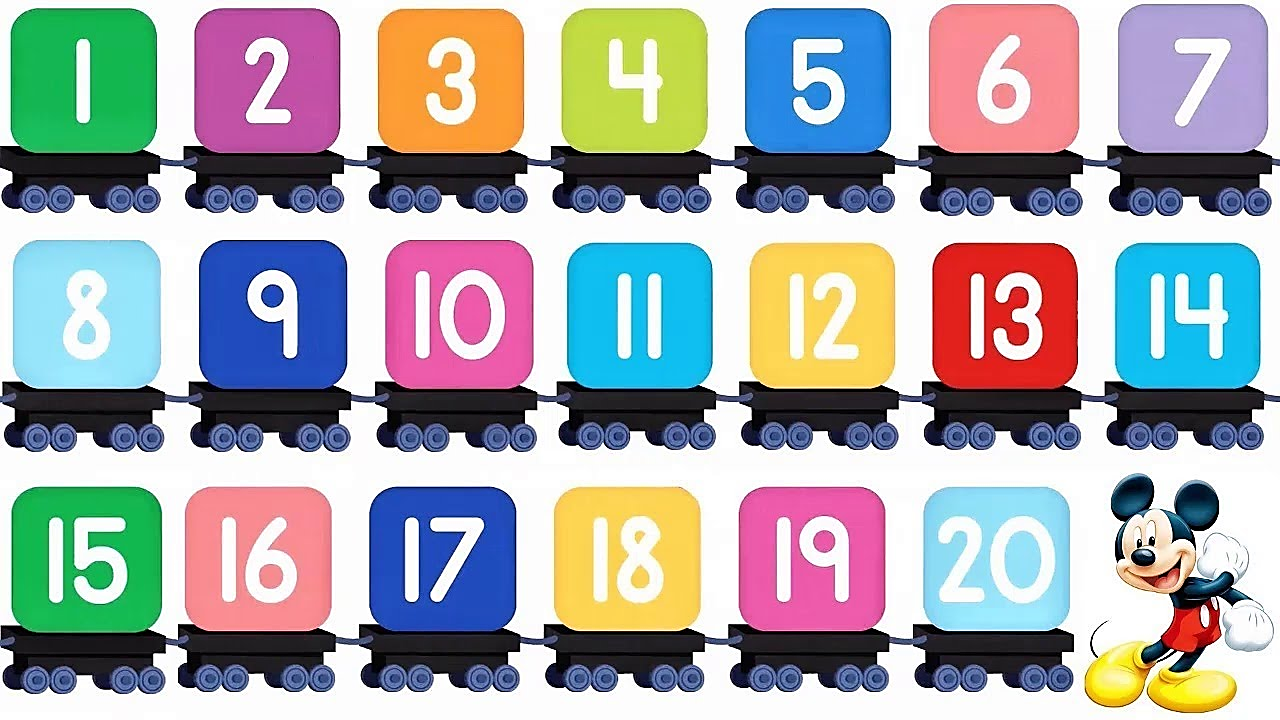 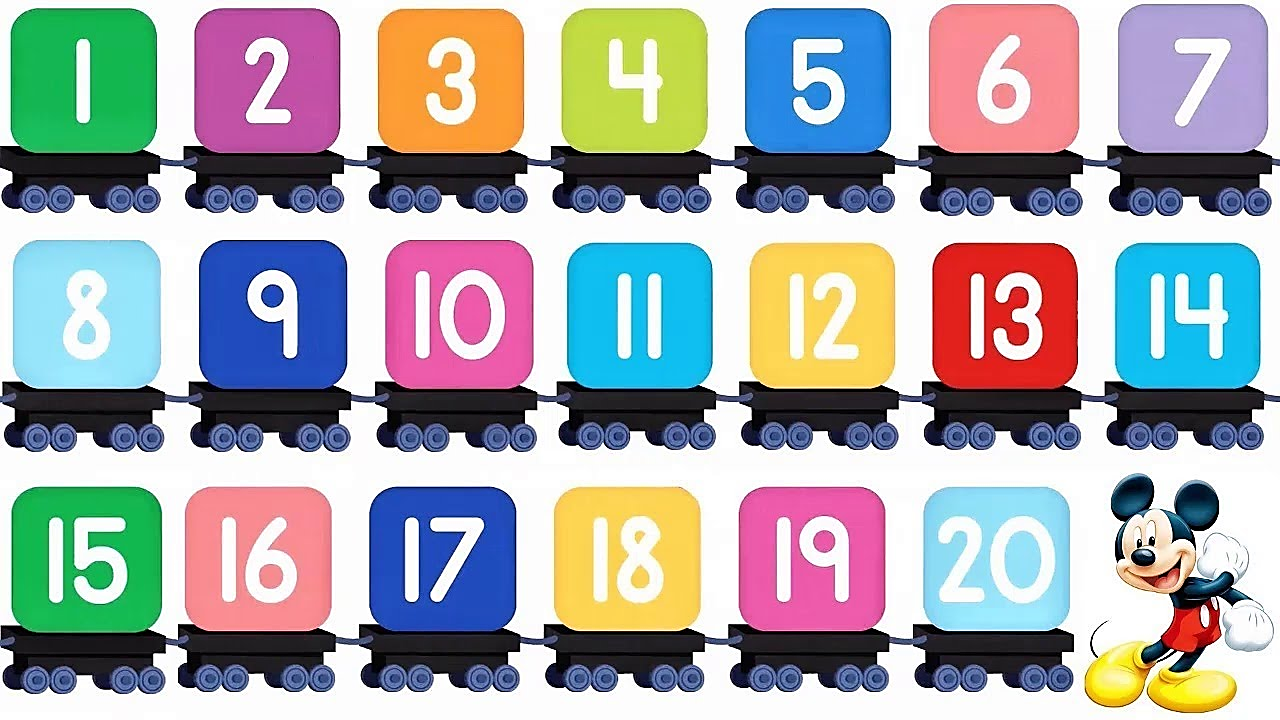 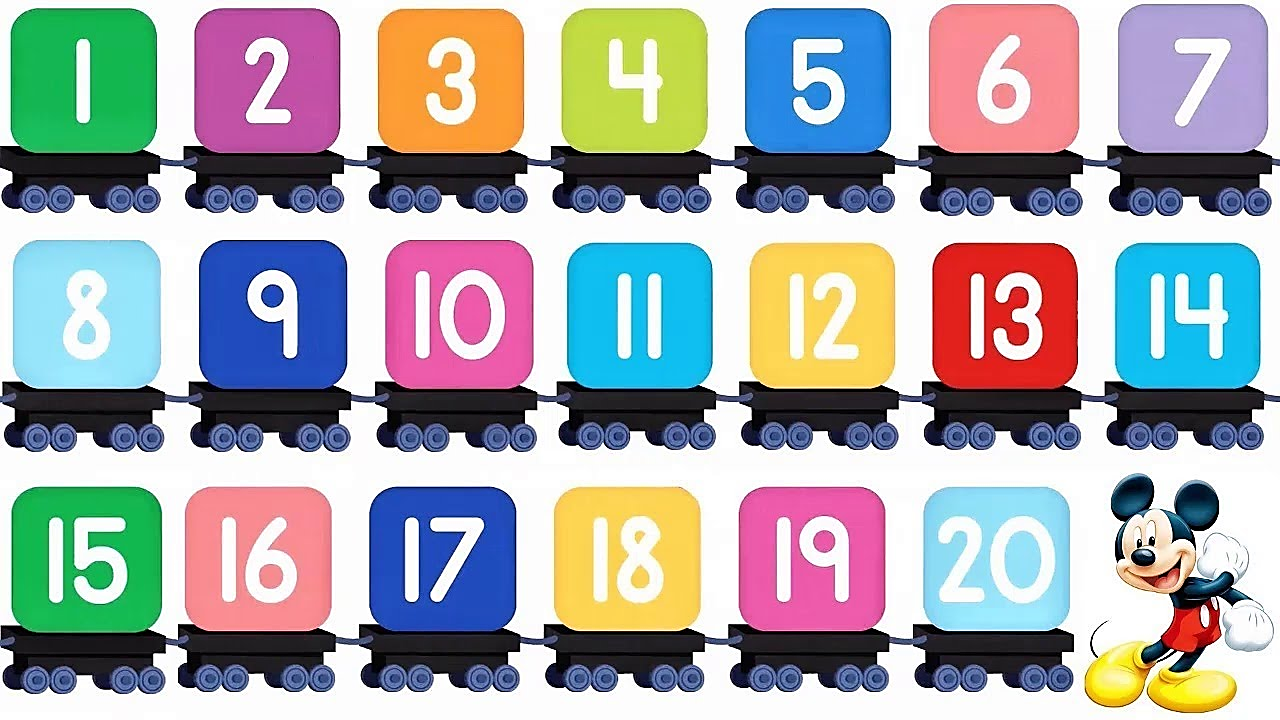 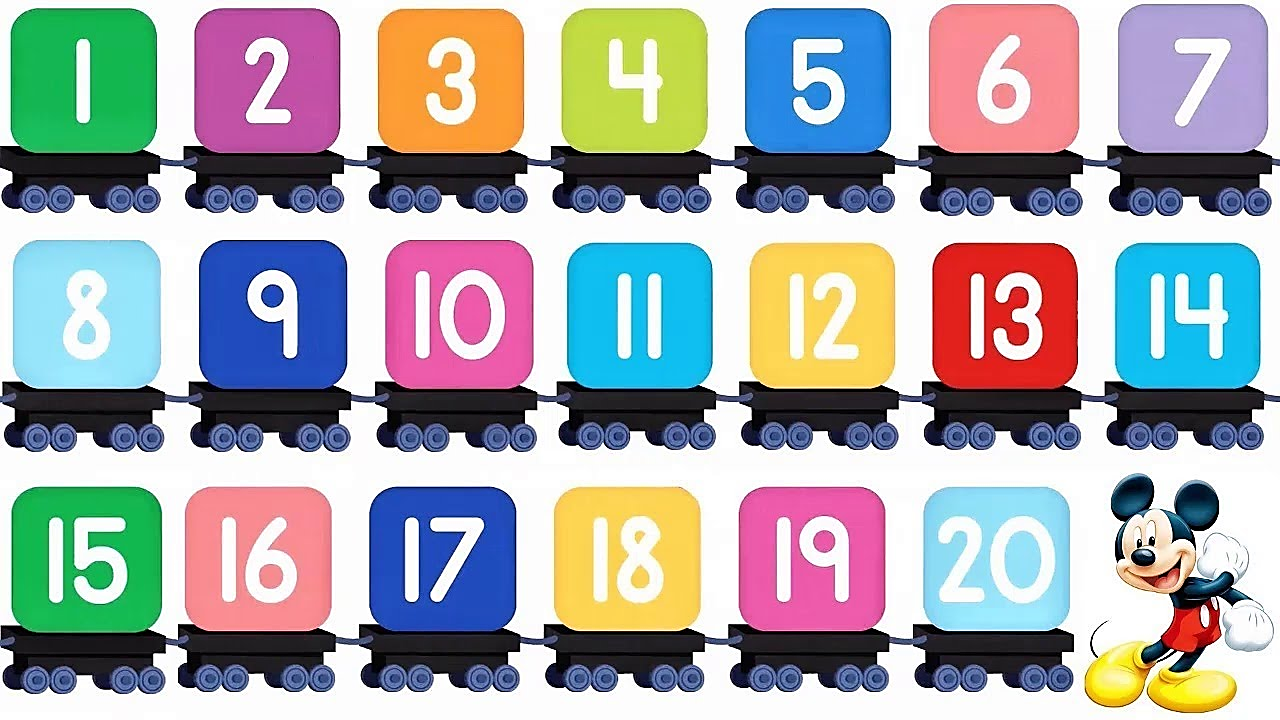 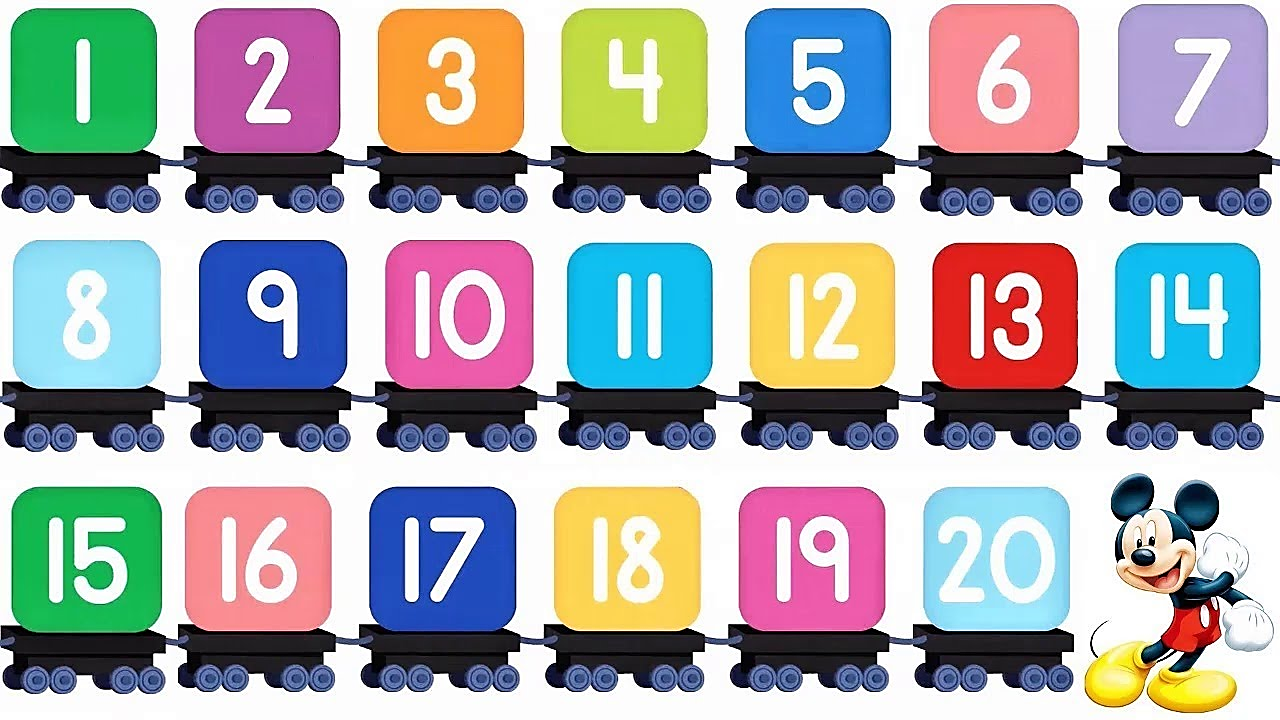 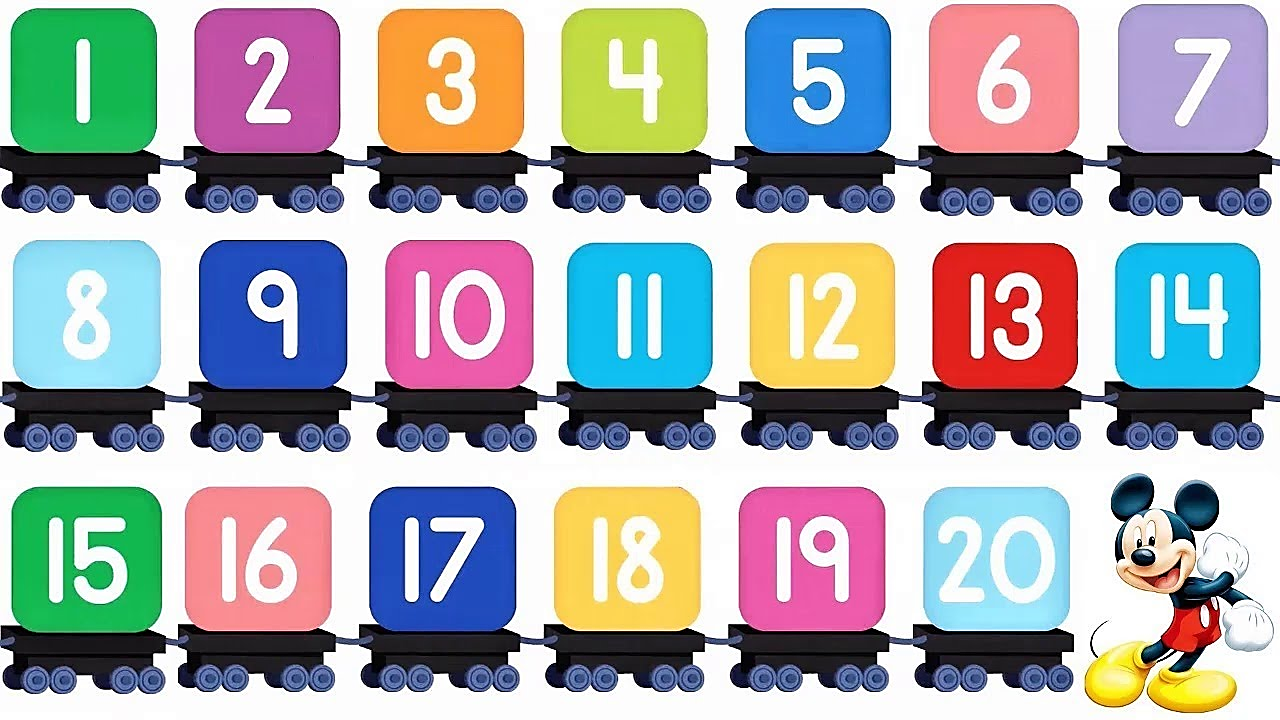 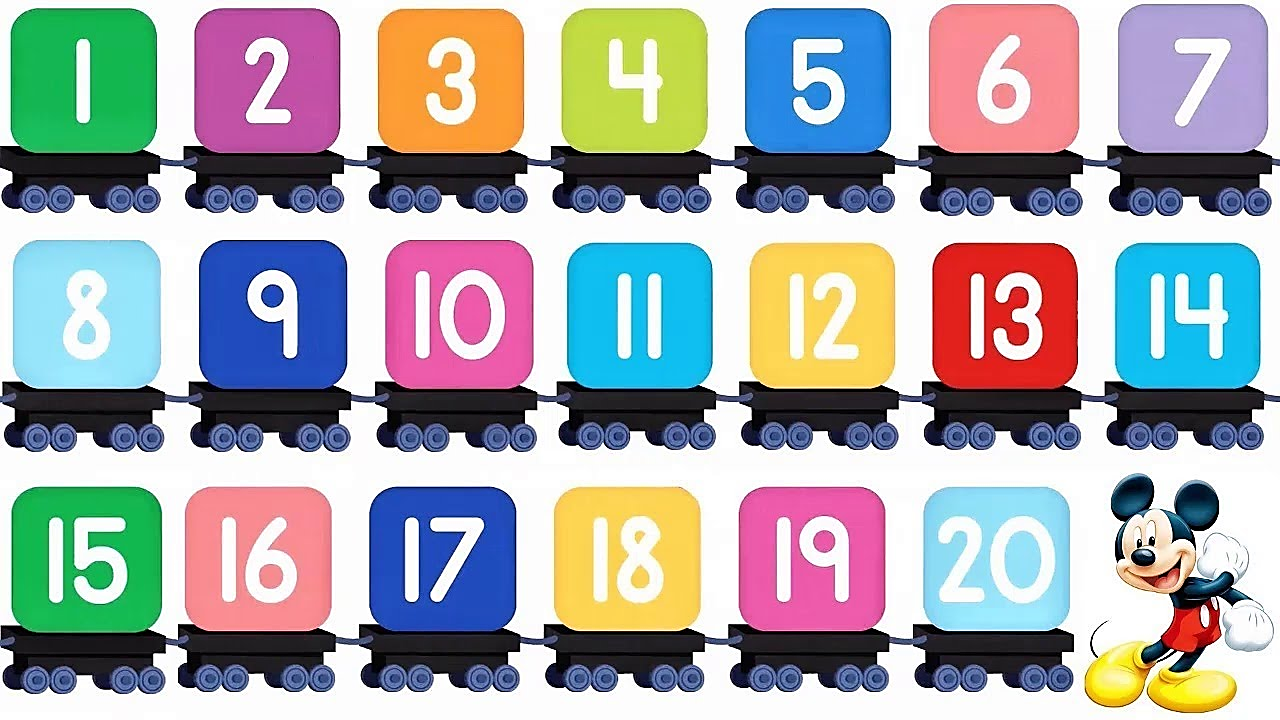 Довідничок
Щоб записати числа 1, 2, 3, 4, 5, 6, 7, 8, 9, потрібна одна цифра. 
Це — одноцифрові числа. 
Щоб записати числа 10, 11, 12, 13, 14 … потрібно дві цифри.
Це—  двоцифрові числа.
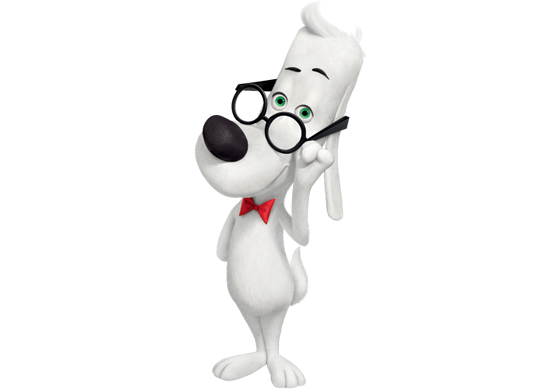 Робота в зошиті
Прочитайте ряд чисел. Прочитайте серед них одноцифрові числа. Прочитайте числа другого десятка, третього десятка. Назвіть серед чисел круглі.
6  7  8  9  10  11  12  13  14  15  16  17  18  19  20  21  22  23  24  25
Прочитайте наступний ряд чисел. Які числа пропущені. 
Запишіть числа, вставляючи пропущені. Обведи кругле число.
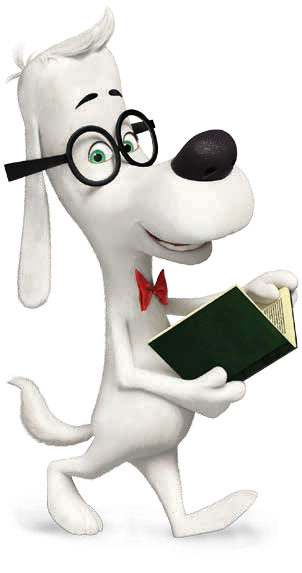 11  12  __  14  __  16  __  18  __  20
Прочитайте наступний ряд чисел. Визнач закономірність. Запишіть ряд чисел
20 18 16 14 …
Повідомлення теми та завдань уроку
Сьогодні на уроці ми будемо вивчати десятковий 
склад числа.
Дізнаємося, як розкладати двоцифрові числа 
на доданки.
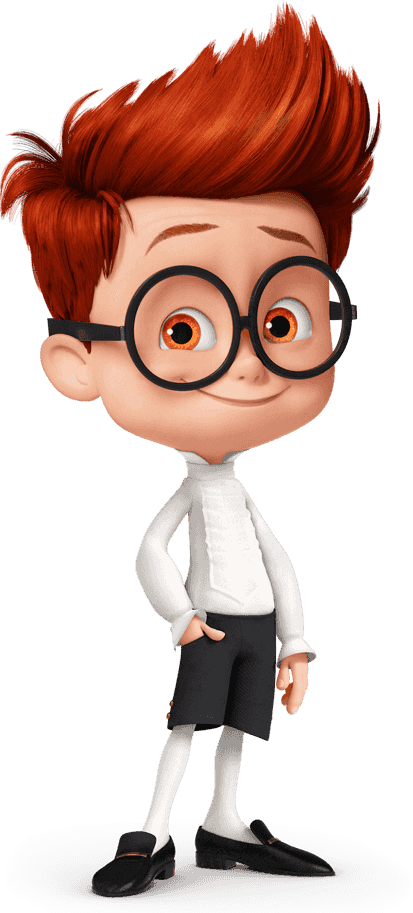 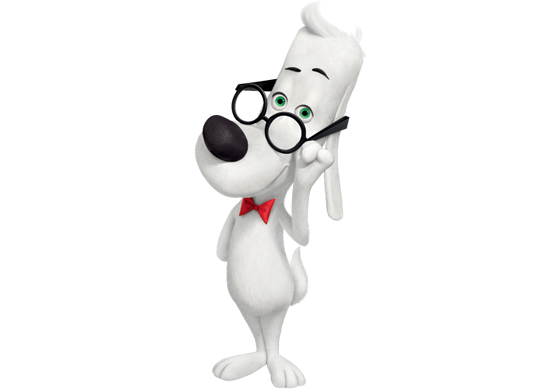 Вивчаю нове
Розглянь малюнок. Прочитай пояснення.
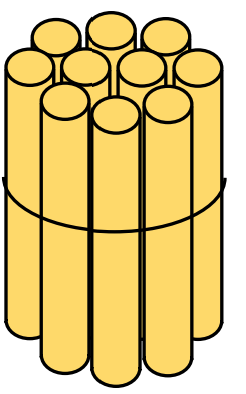 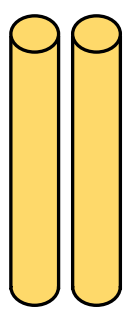 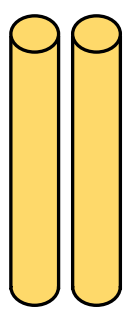 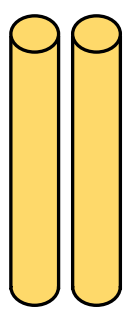 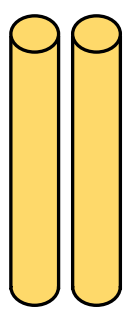 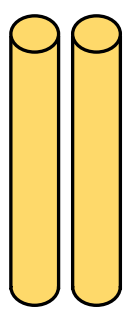 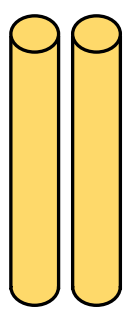 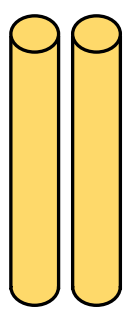 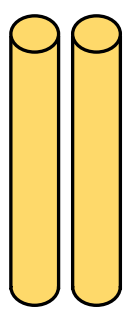 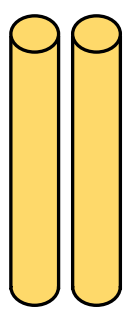 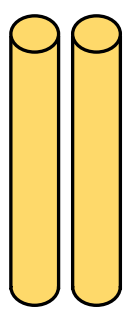 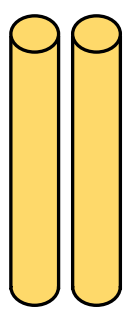 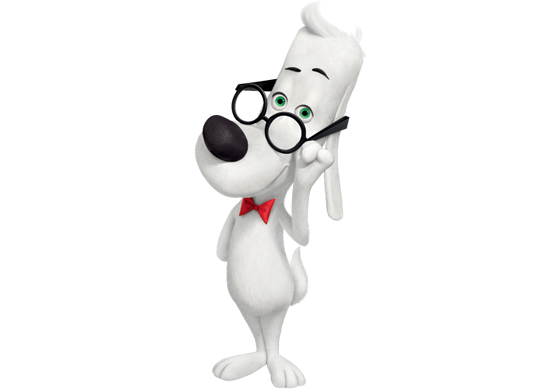 10
15
+
5
Двоцифрові числа складаються з десятків та одиниць.
Підручник.
Сторінка
76
Десятковий склад числа
10 + 1
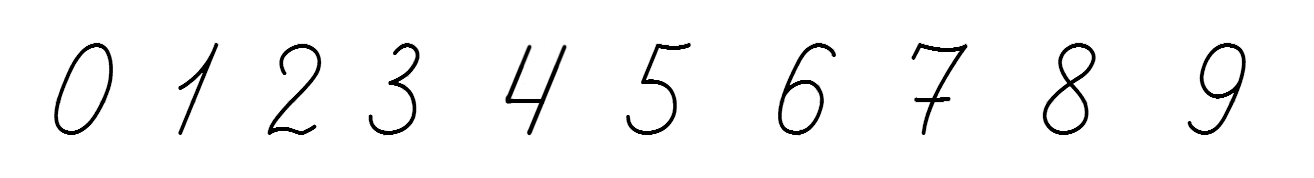 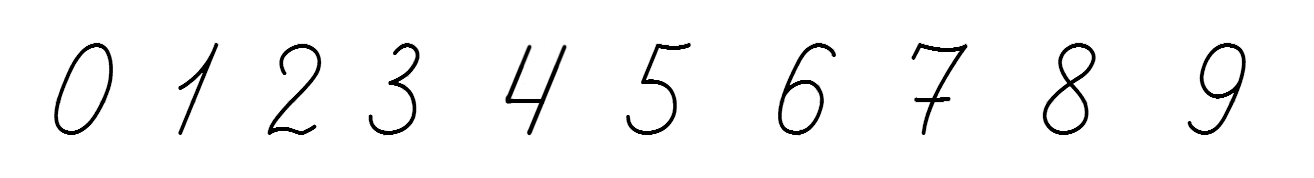 одинадцять
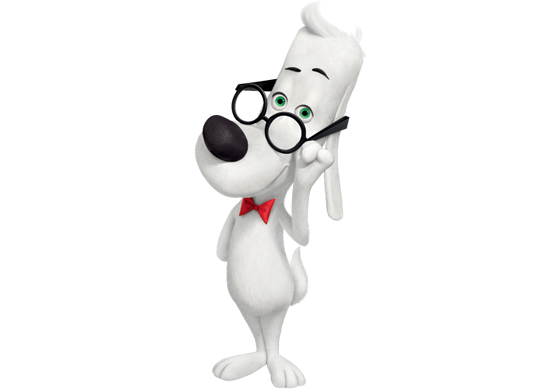 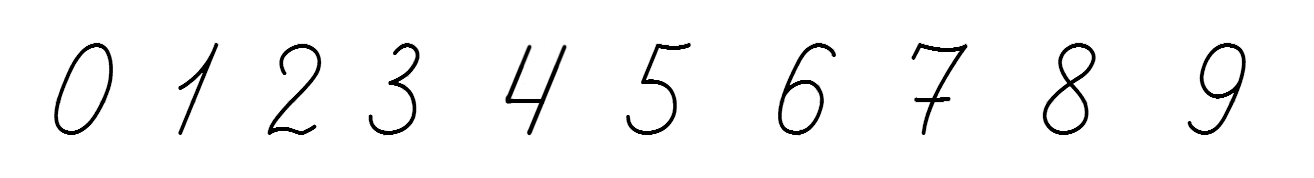 10 +
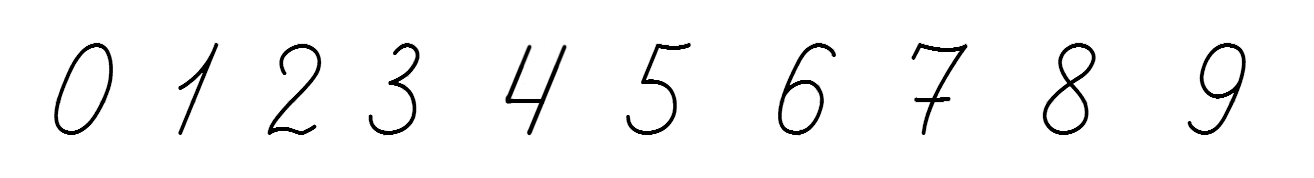 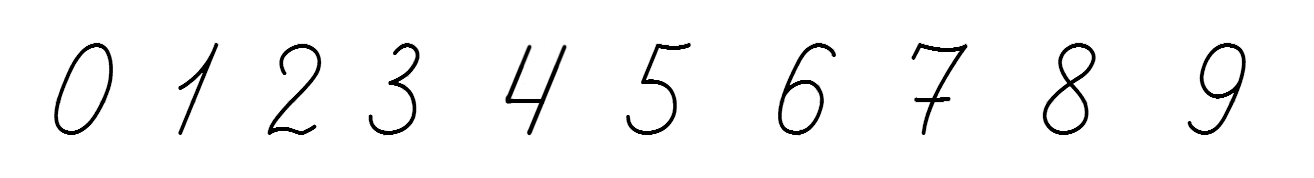 п'ятнадцять
10 +
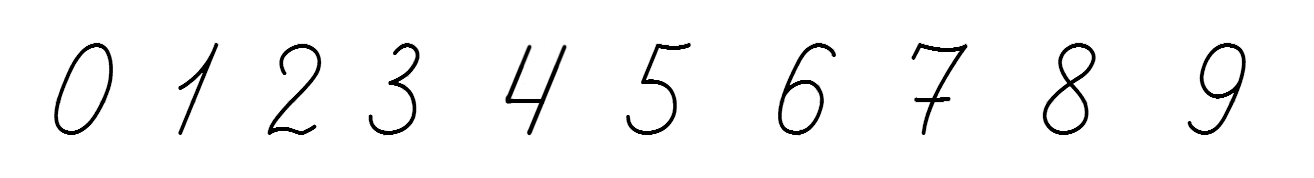 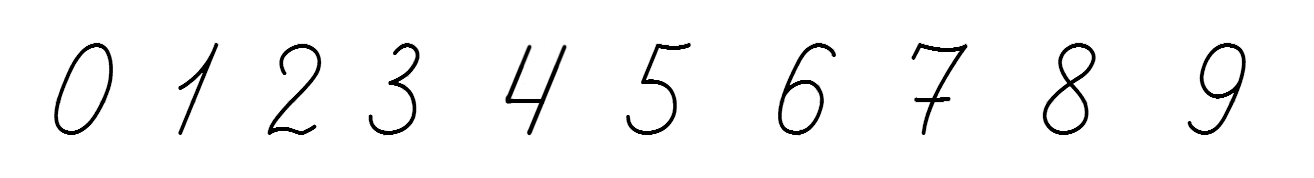 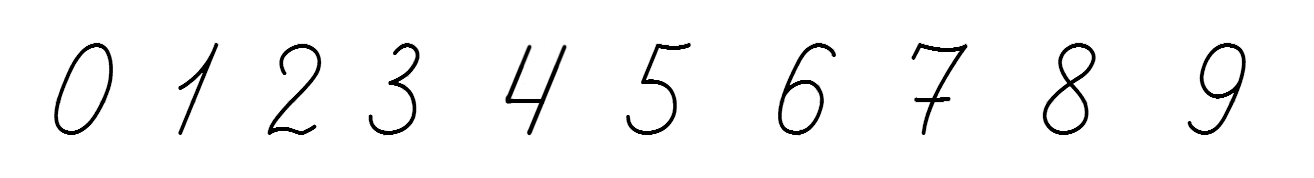 тринадцять
10 +
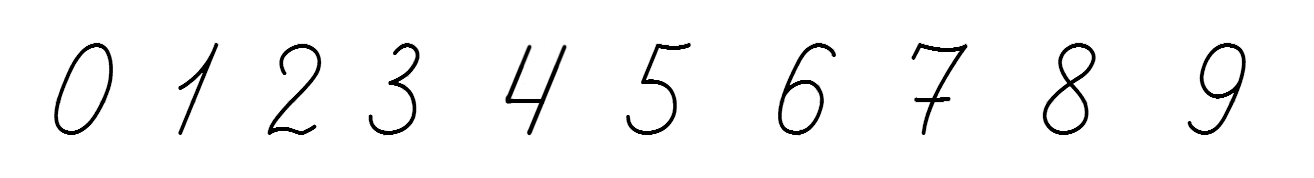 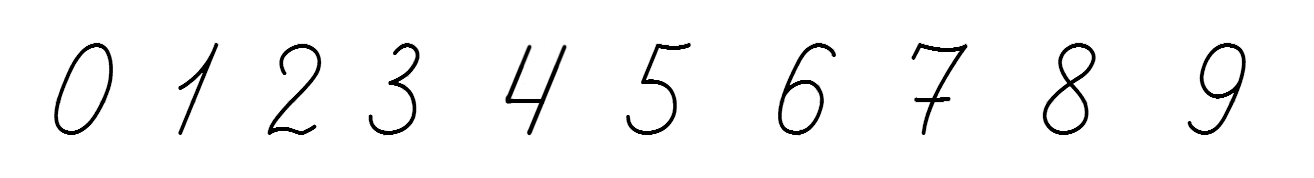 сімнадцять
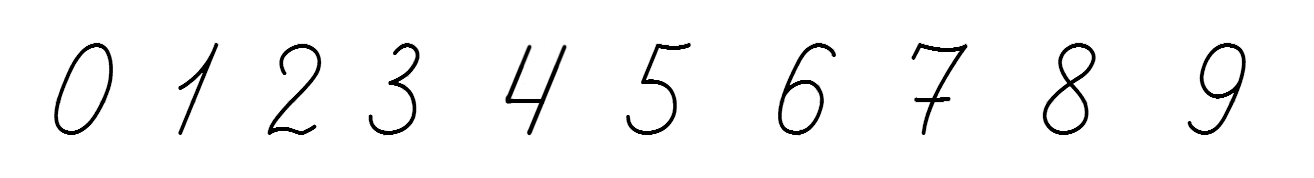 Робота в зошиті
Склади 4 рівності з числами
10
3 + 10 = 13
10 + 8 = 18
__  + 6 = 16
8 + 10 = 18
10 + 3 = 13
2
10 + _ = 12
18 – 8 = 10
13 – 10 = 3
3  10  13
__ + 9 = 19
10
18 – 10 = 8
13 – 3 = 10
8  10  18
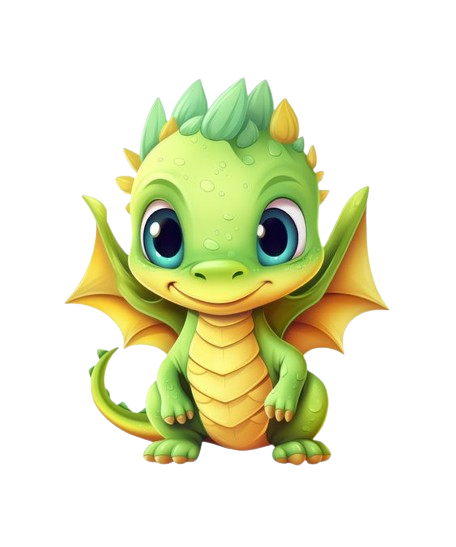 5
10 + _ = 15
Сьогодні
Фізкультхвилинка
15.02.2024
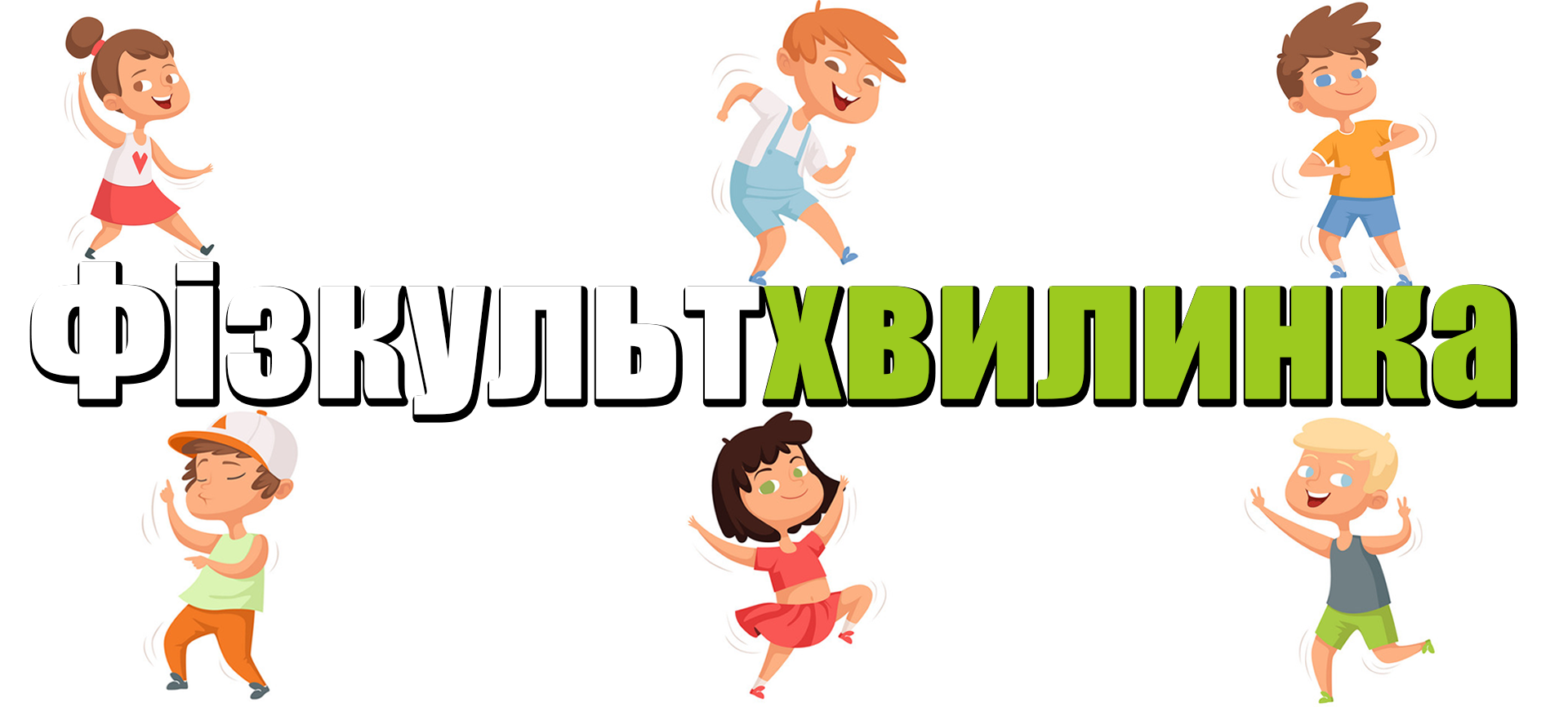 Розв'язування задачі
До кожної задачі добери схему. 
Запиши розв’язання.
На кущі росло 4 троянди, Марійка зрізала 3 троянди. Скільки троянд залишилося на кущі?
Марійка зрізала з куща 4 троянди, а потім — ще 3. Скільки всього троянд зрізала Марійка?
4 - 3 =
7 (тр.)
4 + 3 =
1 (тр.)
Відповідь: 7 троянд.
Відповідь: 1 троянда залишилася.
Підручник.
Сторінка
76
Логічне завдання. Гра «Знайди Жу-жуйка»
2
4
5
7
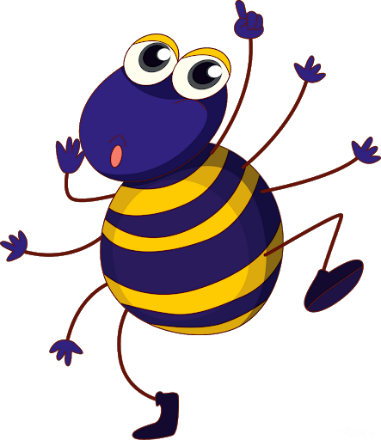 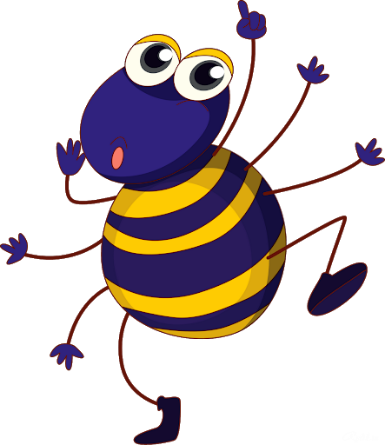 9
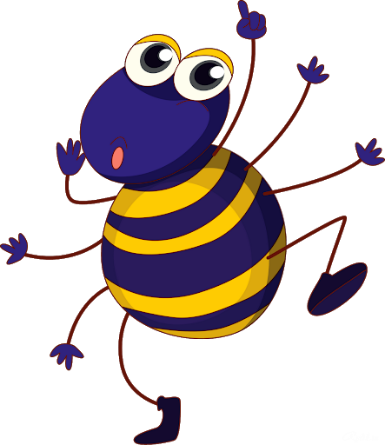 0
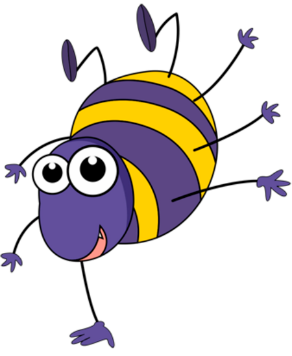 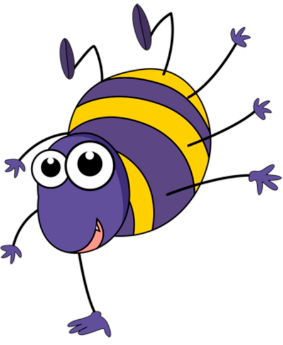 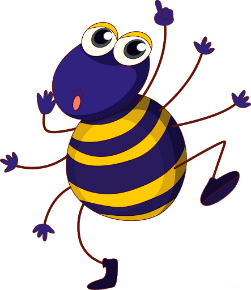 Відомо, що число Жу-жуйка:
менше за 8;
більше, ніж 1;
не є сусіднім із числом 6;
не є найменшим парним числом.
Цікава задача
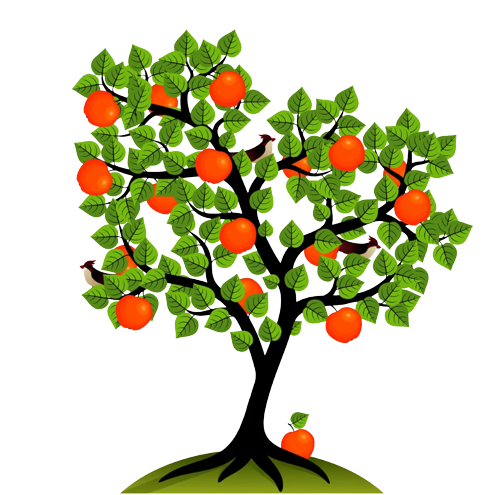 Росло дві яблуні. На кожній було 5 великих гілок, на кожній великій гілці — по 4 маленькі, на кожній маленькій — по 3 груші. Скільки всього груш?
Не можуть рости груші 
на яблуні!
Міркую
Руслан і Олесь мають однакову кількість маркерів. 
Визначте скільки маркерів міститься в пеналі.
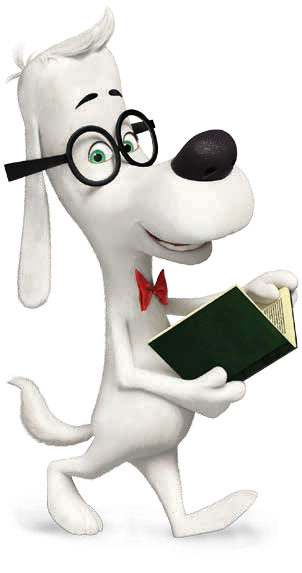 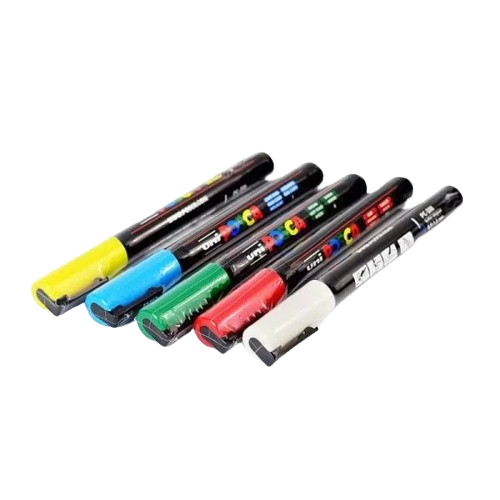 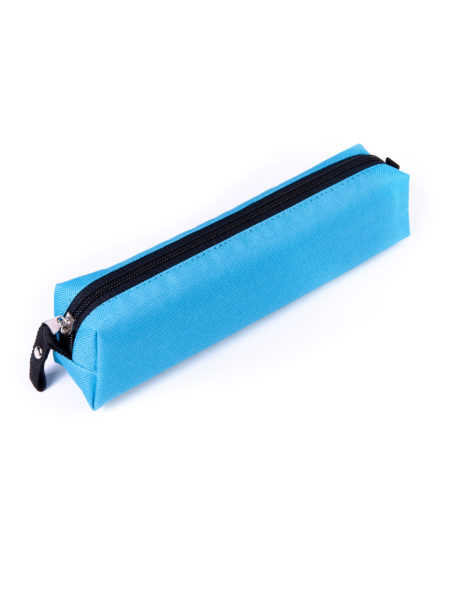 Руслан
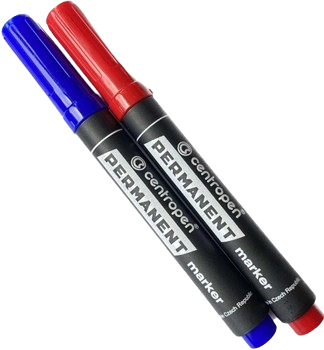 Олесь
3
У пеналі       маркери.
Підручник.
Сторінка
76
Робота в зошиті
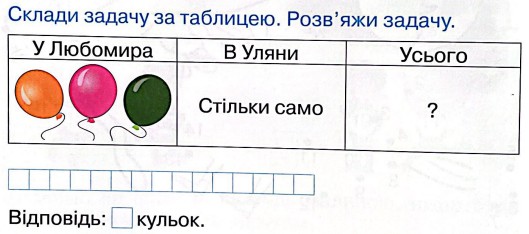 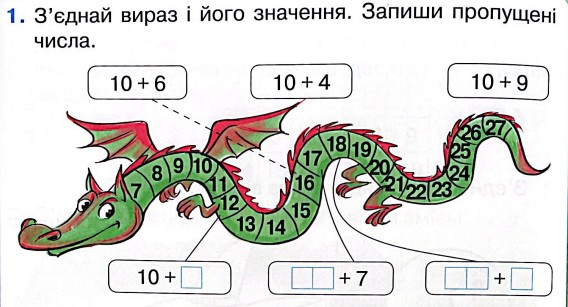 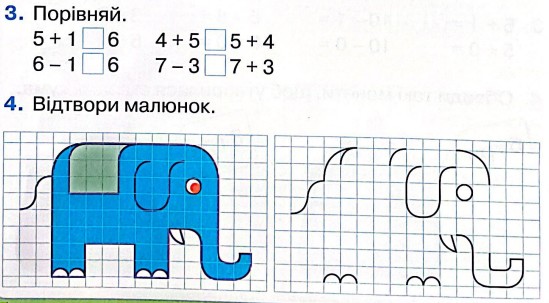 Сторінка
10
Online завдання
Відскануй QR-код або натисни жовтий круг!
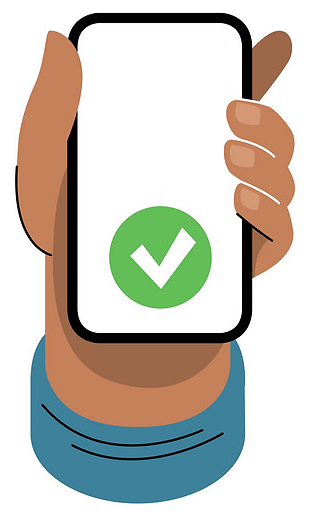 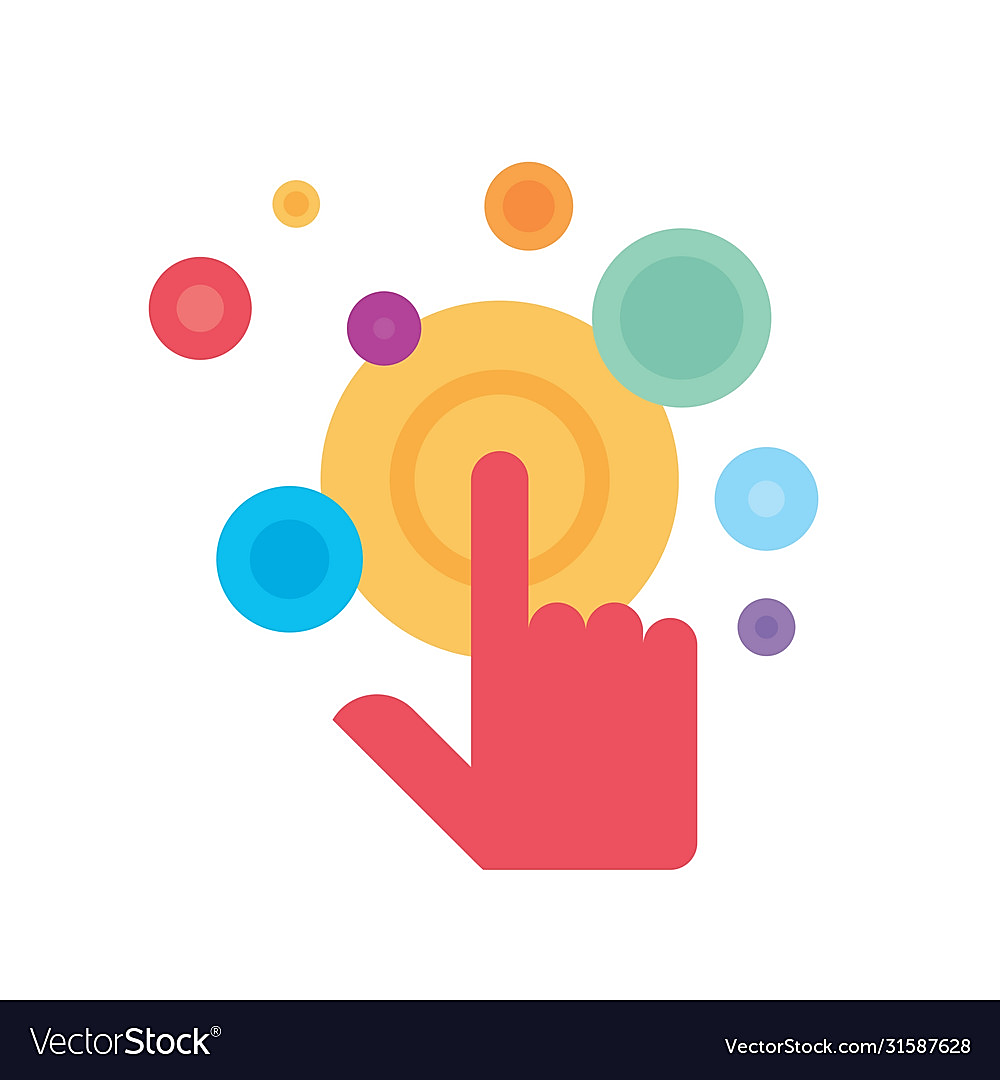 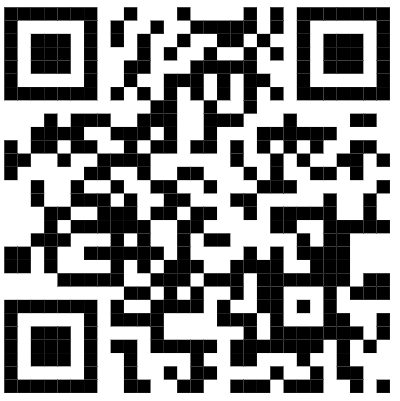 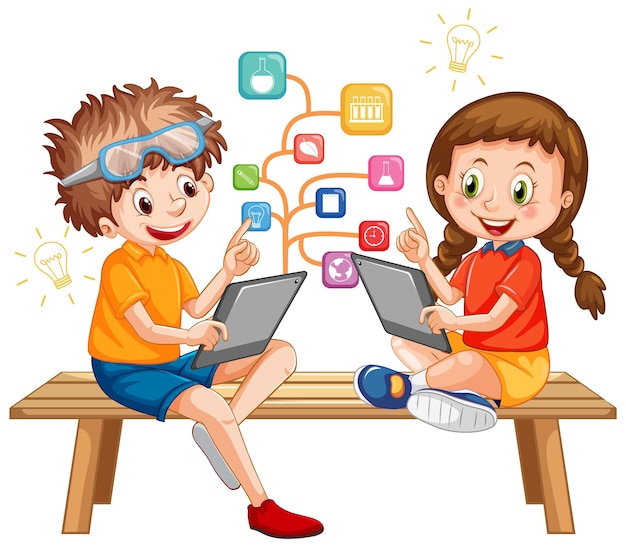 Рефлексія. Вправа «Печиво від совенят»
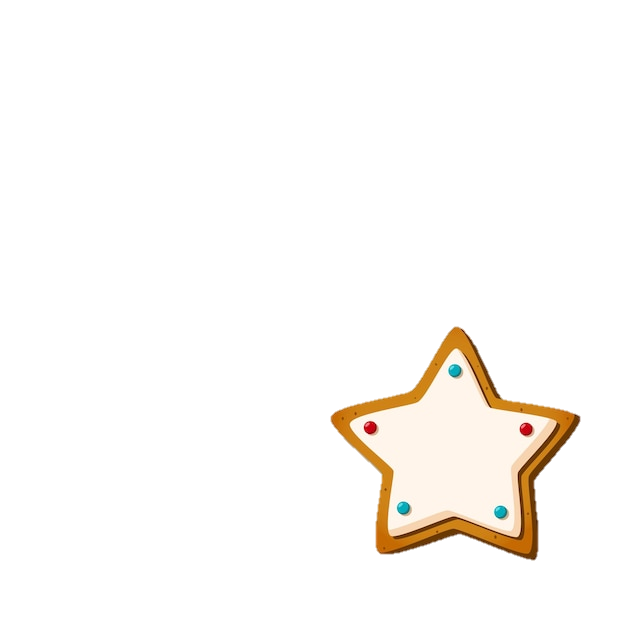 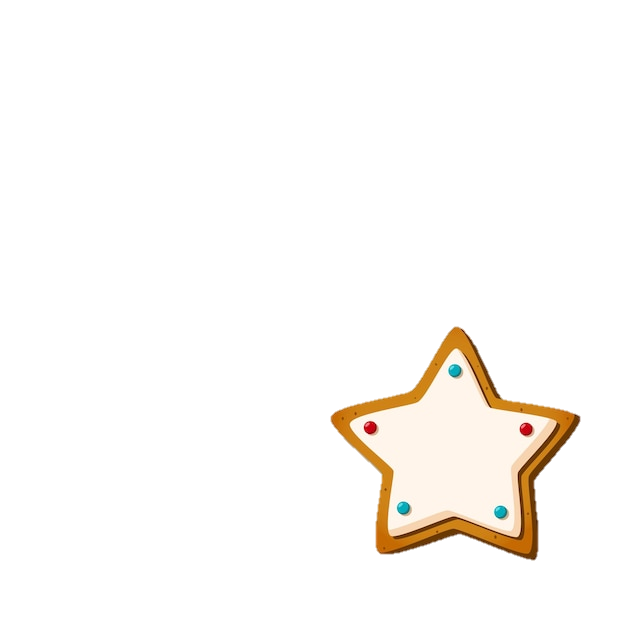 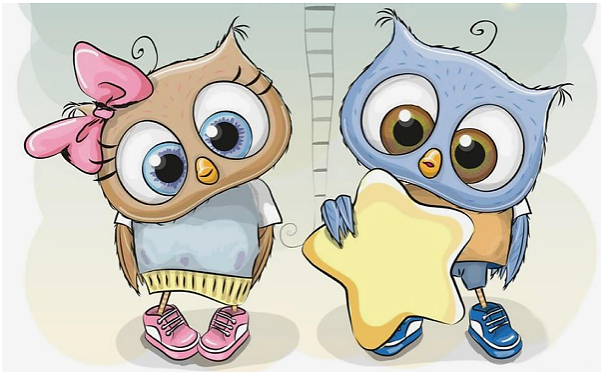 Я хотів би дізнатися про…
Найкраще 
мені вдалося…
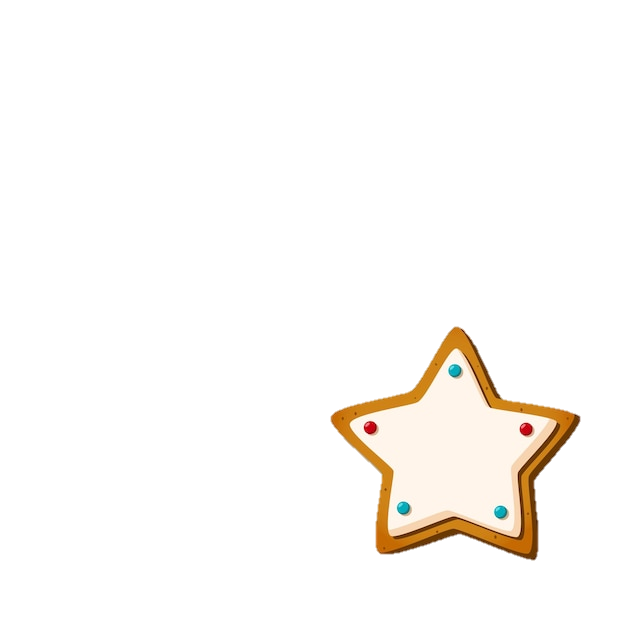 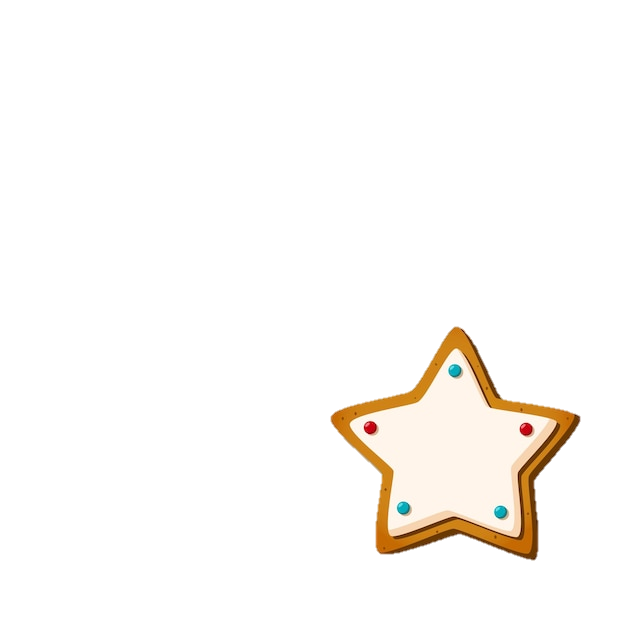 Урок 
завершую з настроєм…
На уроці 
я навчився/
навчилася…